Valerie Kean  - 309.231.7470
Illinois Sales Executive & Trainer
Valerie@talentassessment.com	
www.talentassessment.com
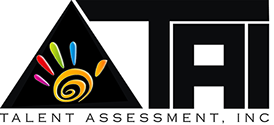 Talent Assessment Inc. has spent over 40 years of hard work publishing and producing Hands-On Assessments and elite programs designed to help both educators and exceptional students achieve their goals.
The WayPoint System:
Links students/adults to realistic career & job options both nation wide and in their own communities! Through this assessment driven & personalized transition planning tool we at TAI have closed the gap between transition in education and job placement!
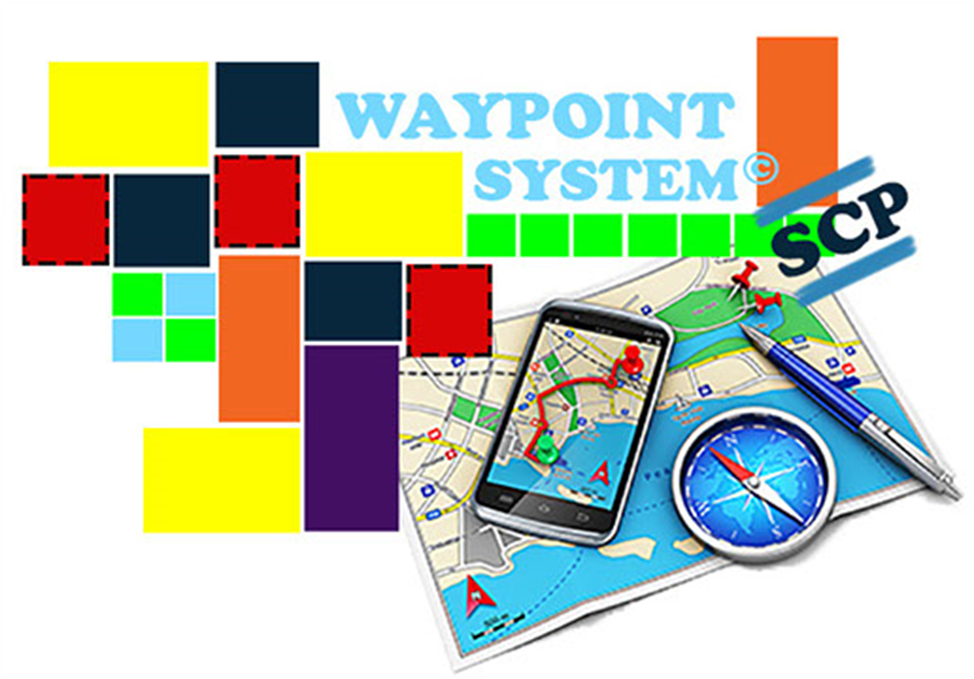 Cloud Based Assessment DrivenTransition Planning and Job Placement
Assessment driven career planning & tracking 

Helps students develop career goals and transition from school to the post secondary world & the real working world.

Middle Schools, High Schools, Adults

General populations, Individuals with Disabilities, & At Risk Youth

Helps compliance with state and federal transition requirements
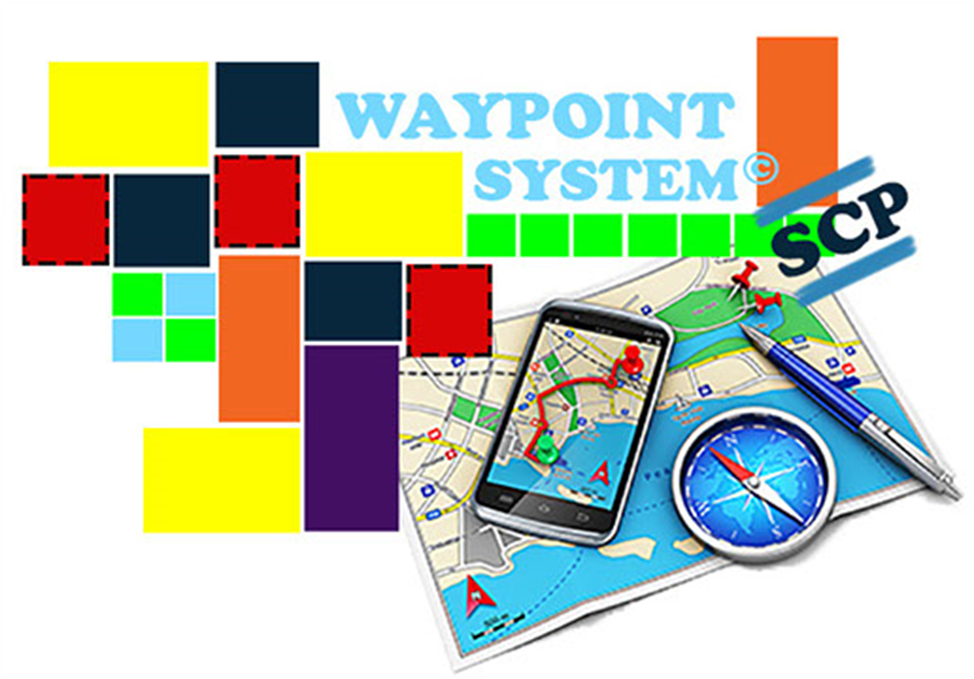 WayPoint System SCP
WITH TAI’s WAYPOINT ASSESSMENTS YOU WILL FIND OUT…
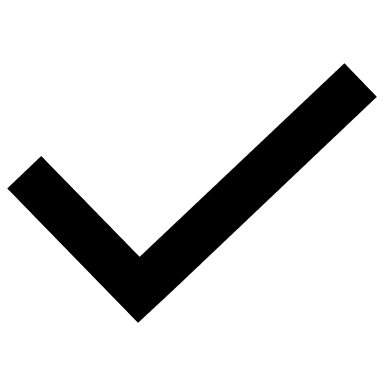 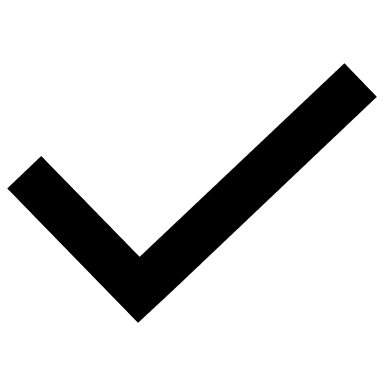 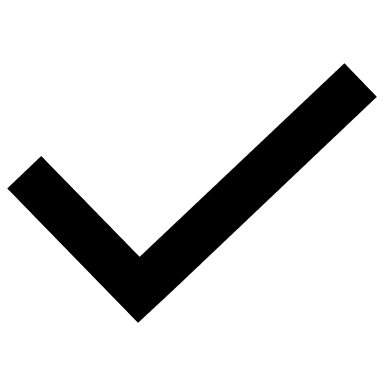 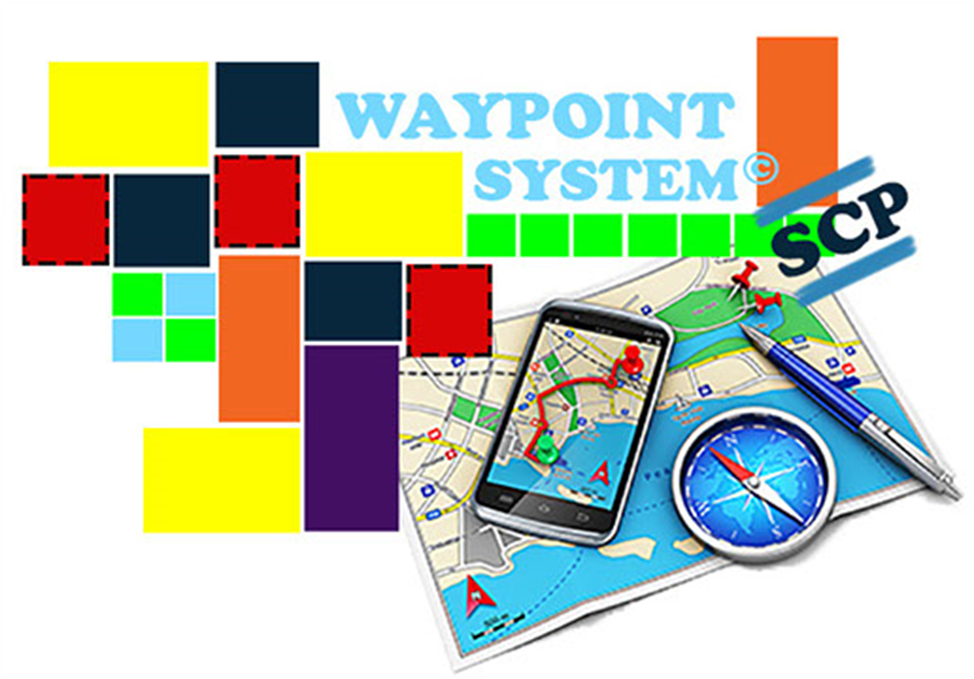 First… What can they do?
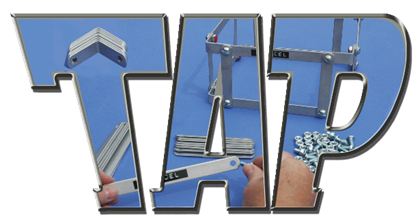 Talent Assessment Program
A Functional Aptitude Assessment System
Assessing the Potential of All Individuals
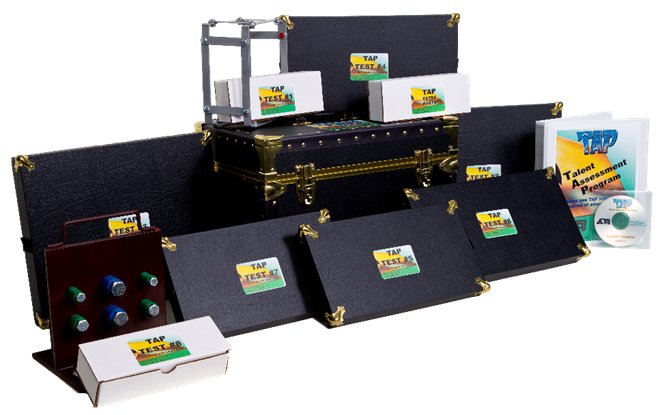 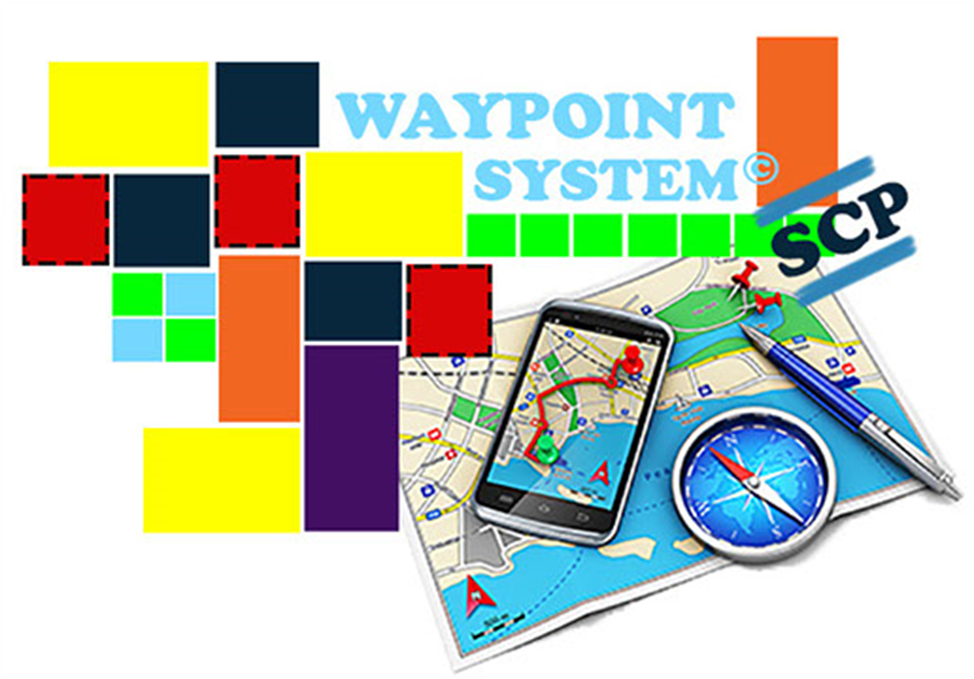 TAP ASSESSES
THREE MAJOR GROUPS OF FUNCTIONAL APTITUDES
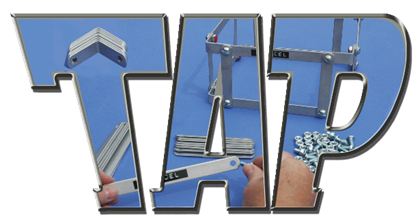 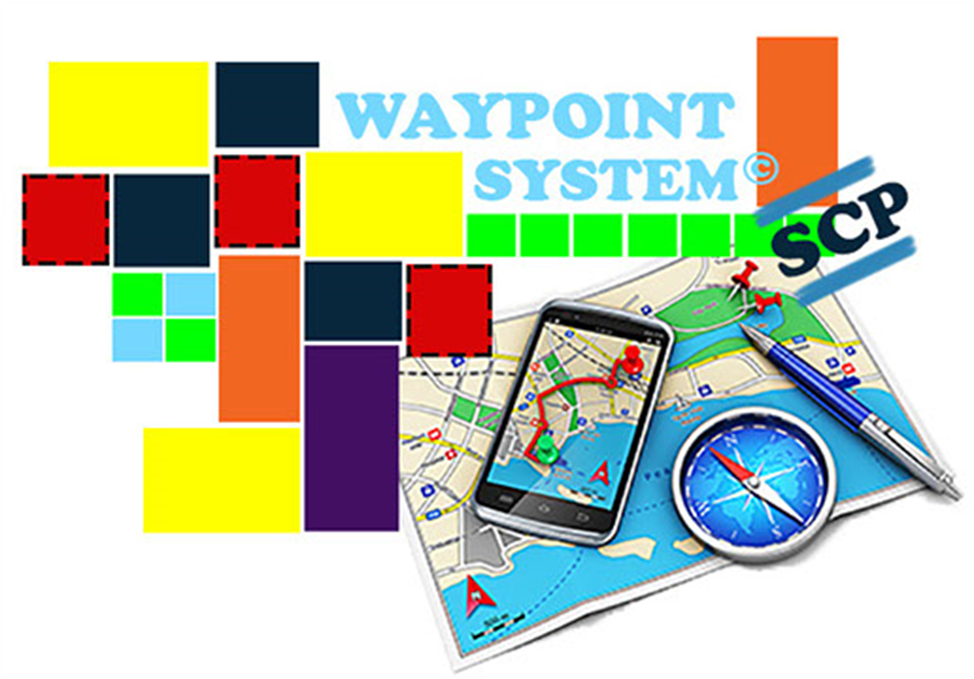 Form And Spatial Perception
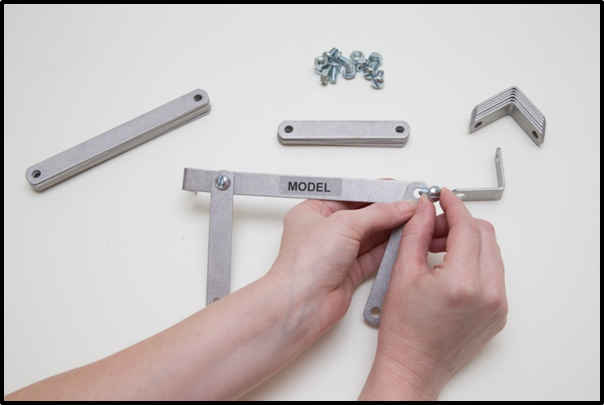 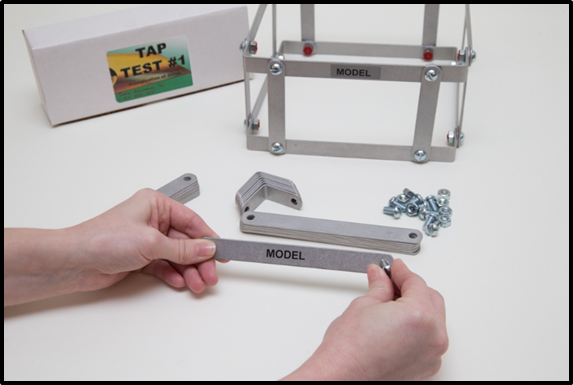 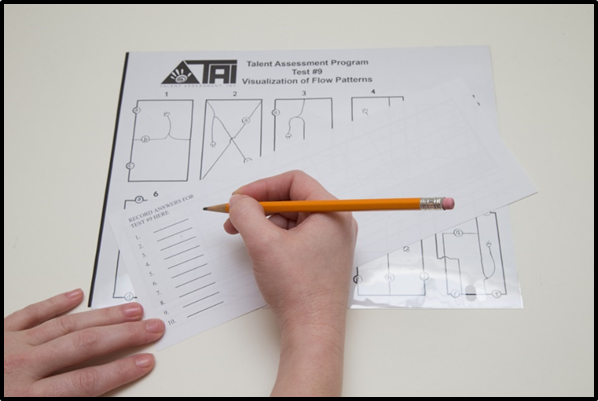 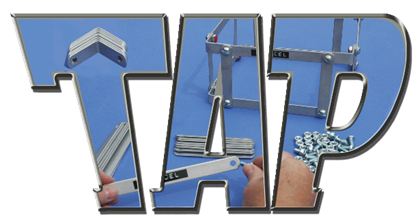 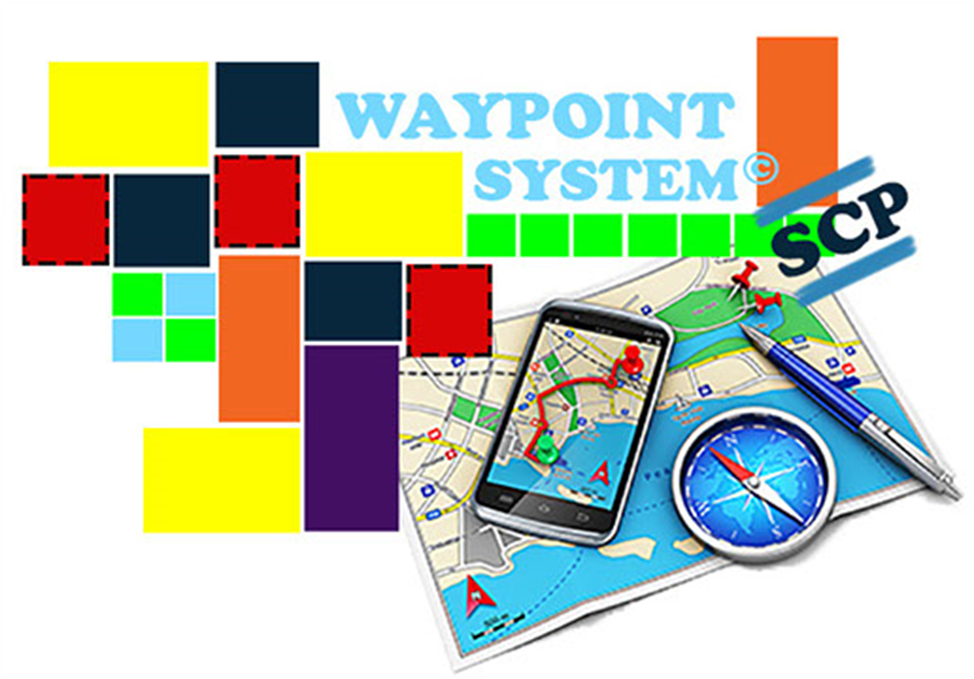 Visual and color discrimination
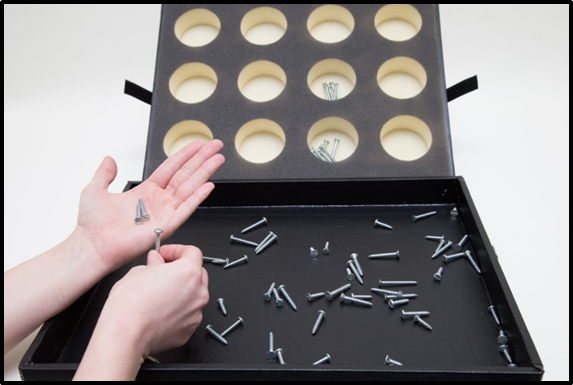 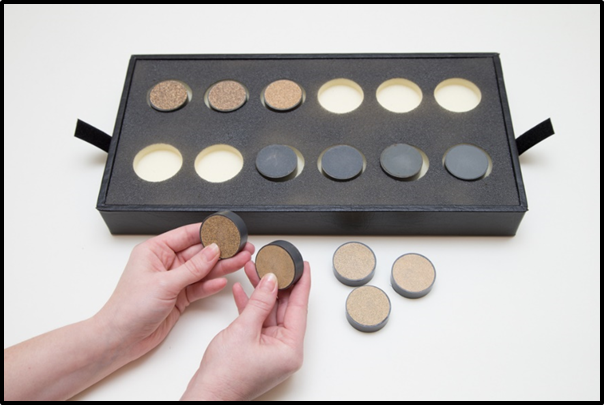 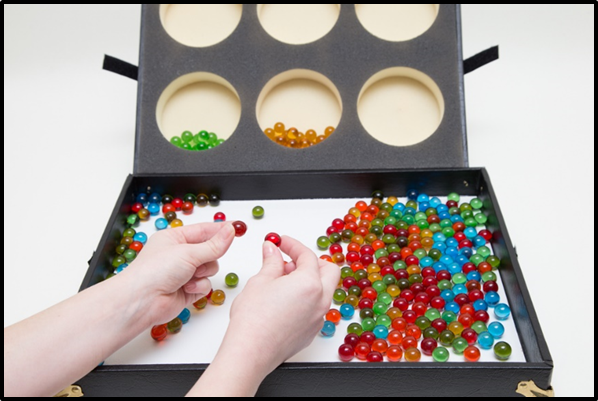 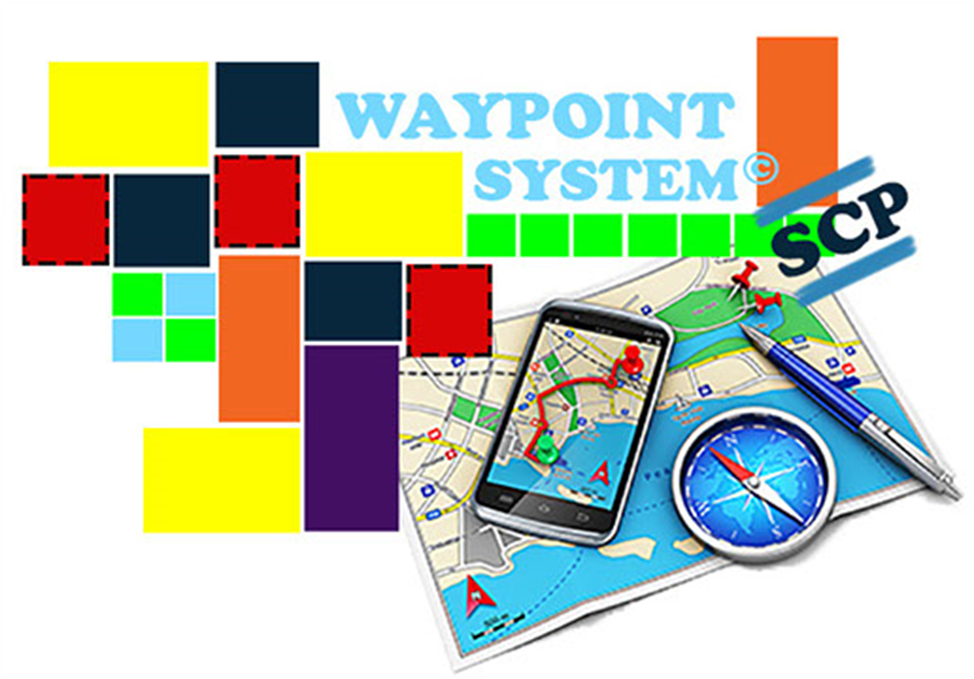 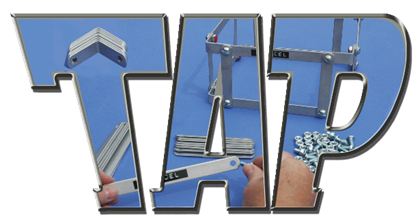 Dexterity and Fine Motor Skills
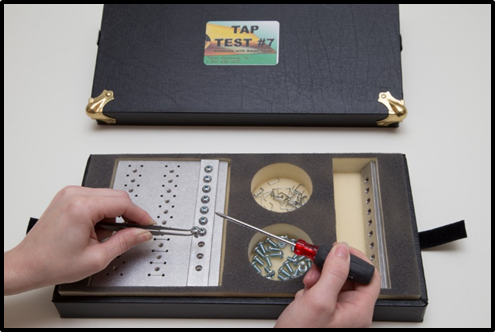 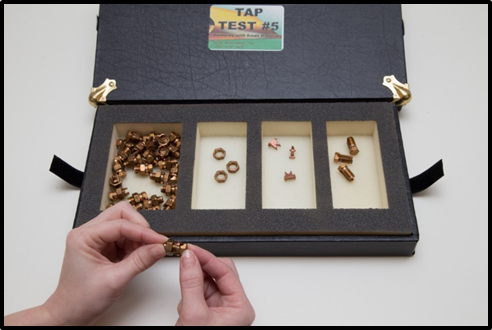 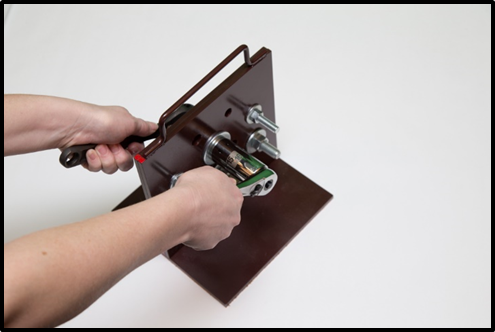 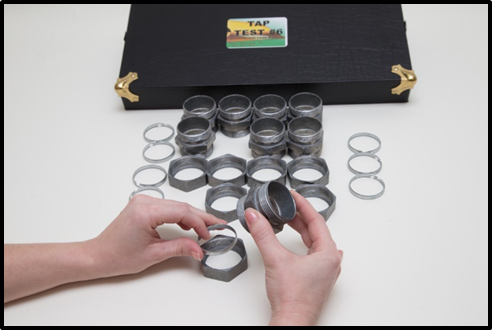 Next… What are individuals interested in?
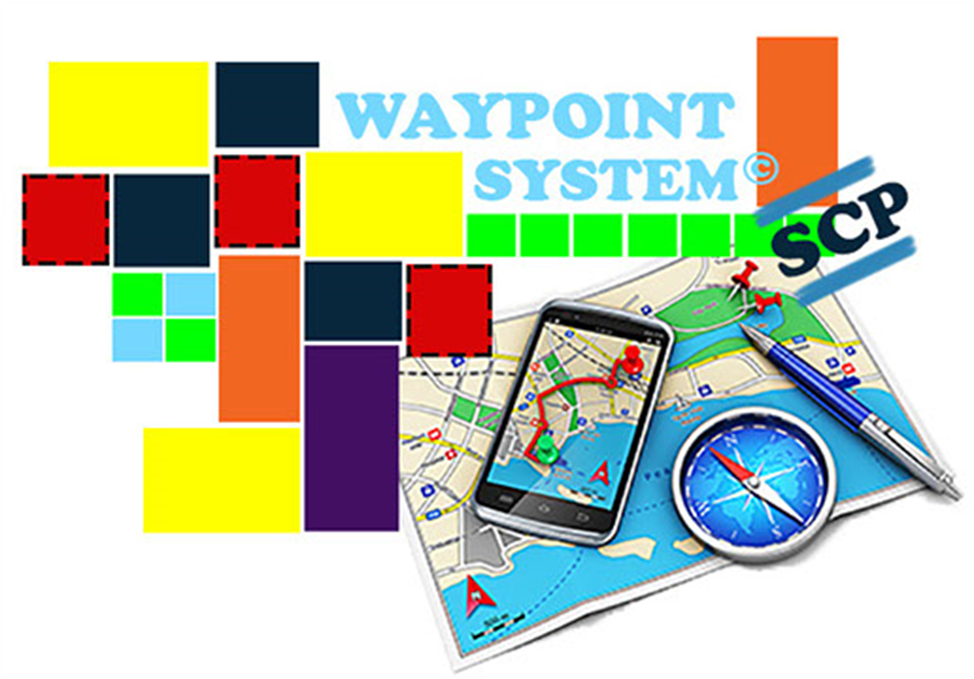 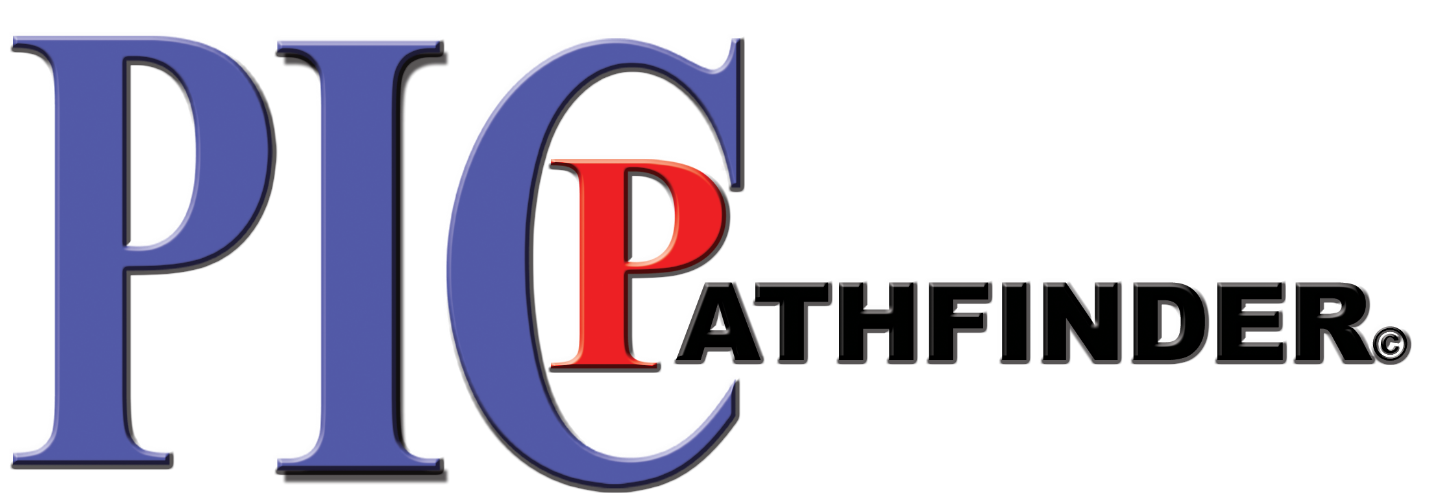 PIC allows Students to respond to live action video segments of real work situations. 
By rating each segment, students can then determine what Career/Vocational area they like best. 
Assessment results are used to pinpoint areas of strong interest, dislikes, and most important, areas which they have little or no knowledge.
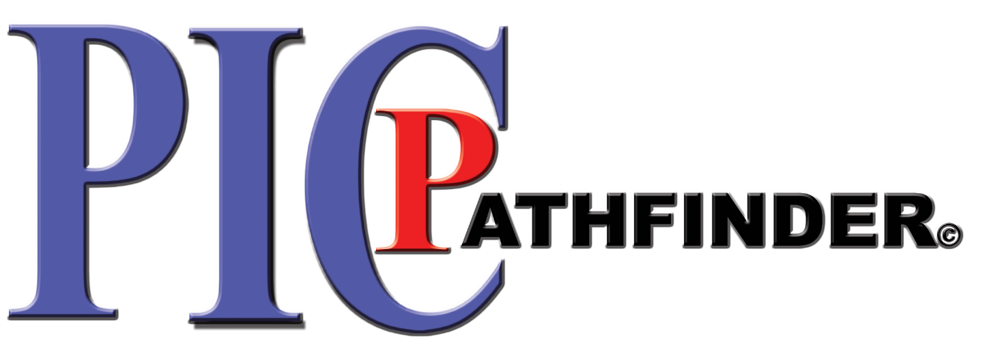 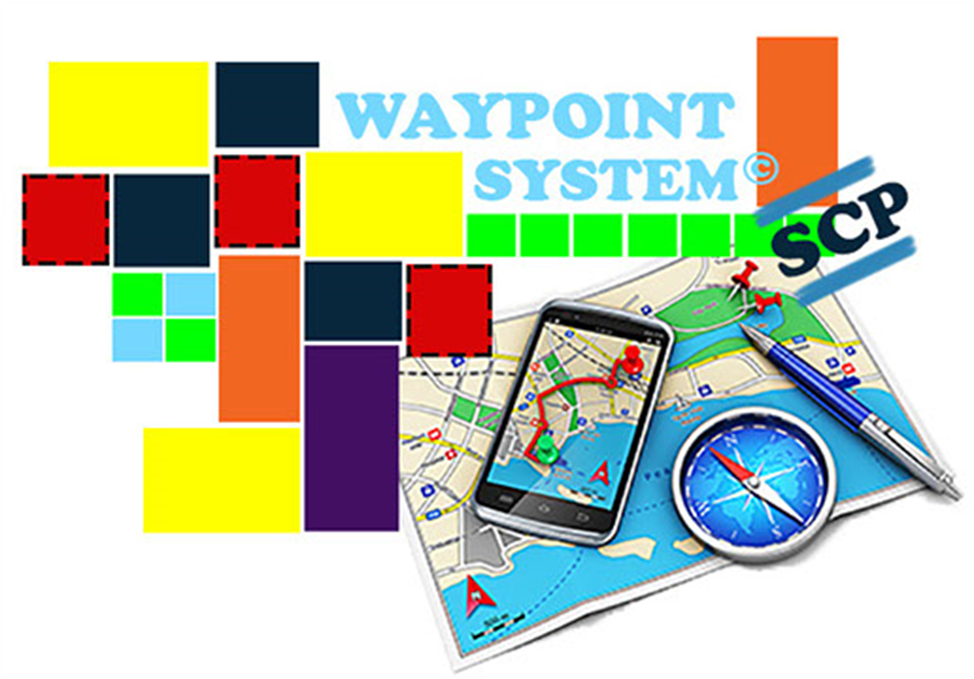 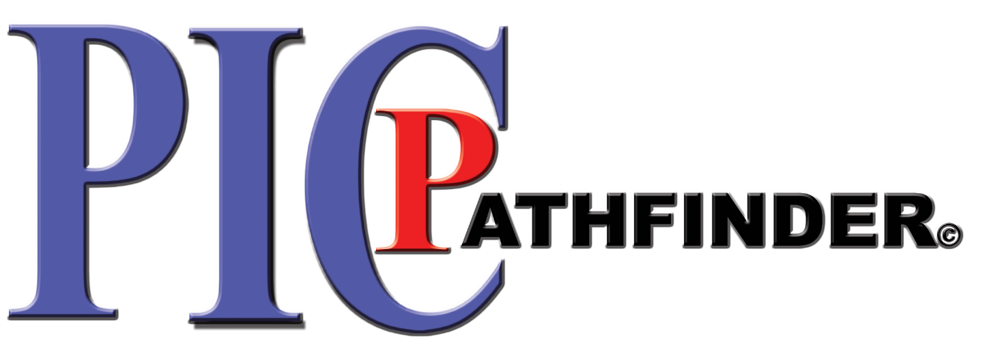 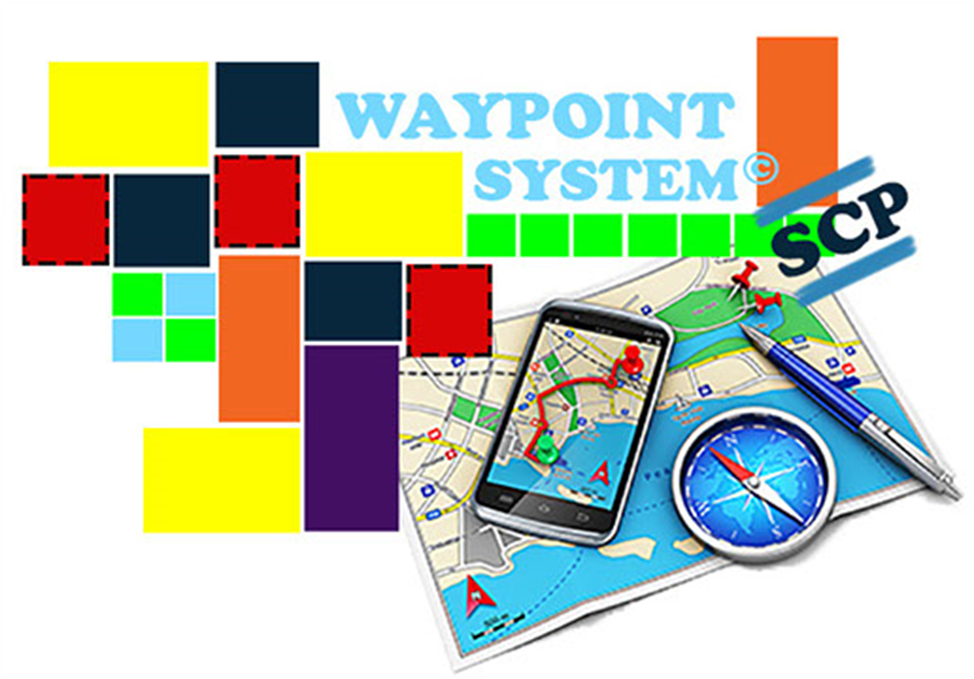 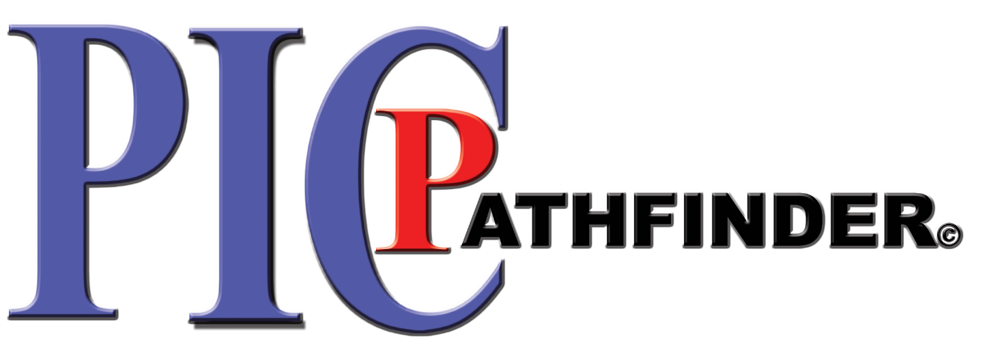 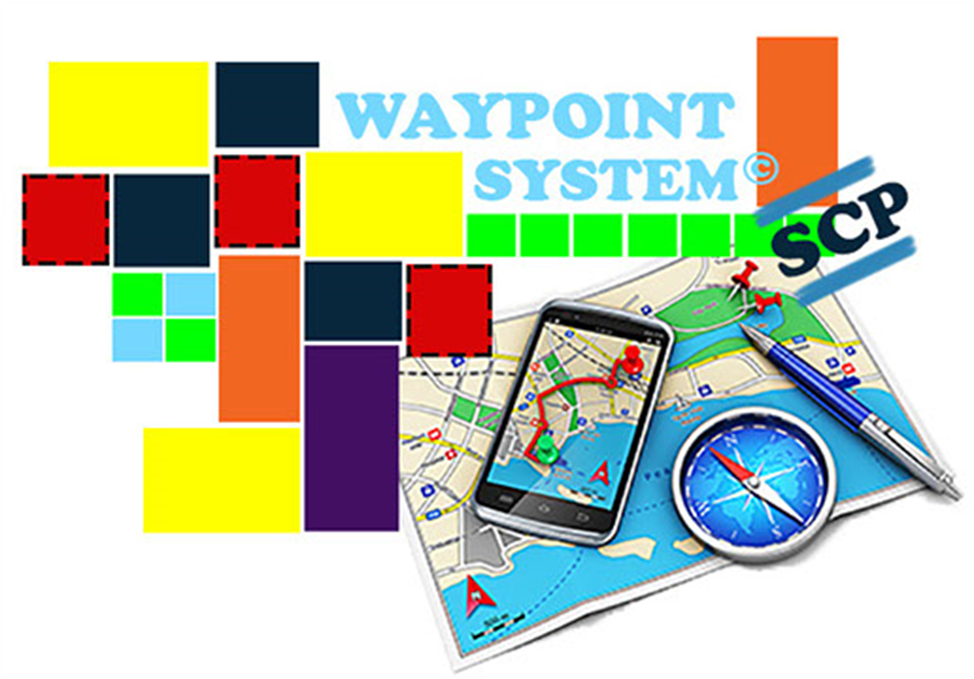 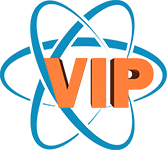 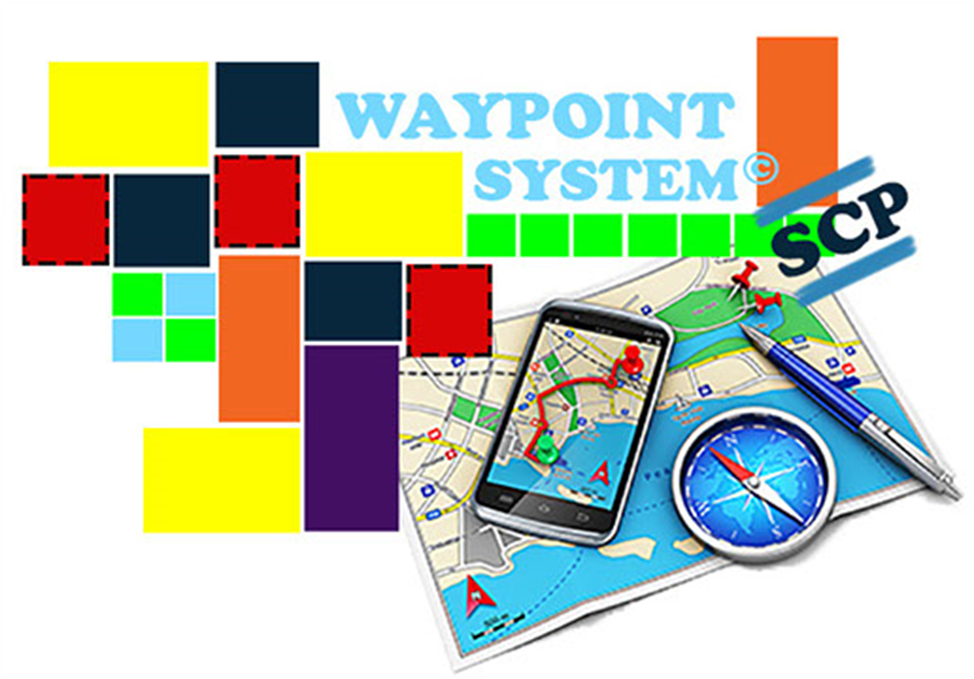 And Finally… what are Indivudauls best suited for?
Vocational Implications of Personalities
VIP FUNCTIONS
Works with adults or students regardless of work experience.
Takes less than 20 minutes for 1 or 100 students.
Non-discriminatory.
Identifies every persons unique personality type.
Occupational information is provided based on personality type.
Promotes awareness of interpersonal strengths.
Promotes knowledge of one's working and learning styles.
Works for your low level and non readers.
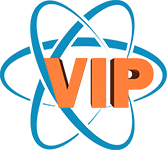 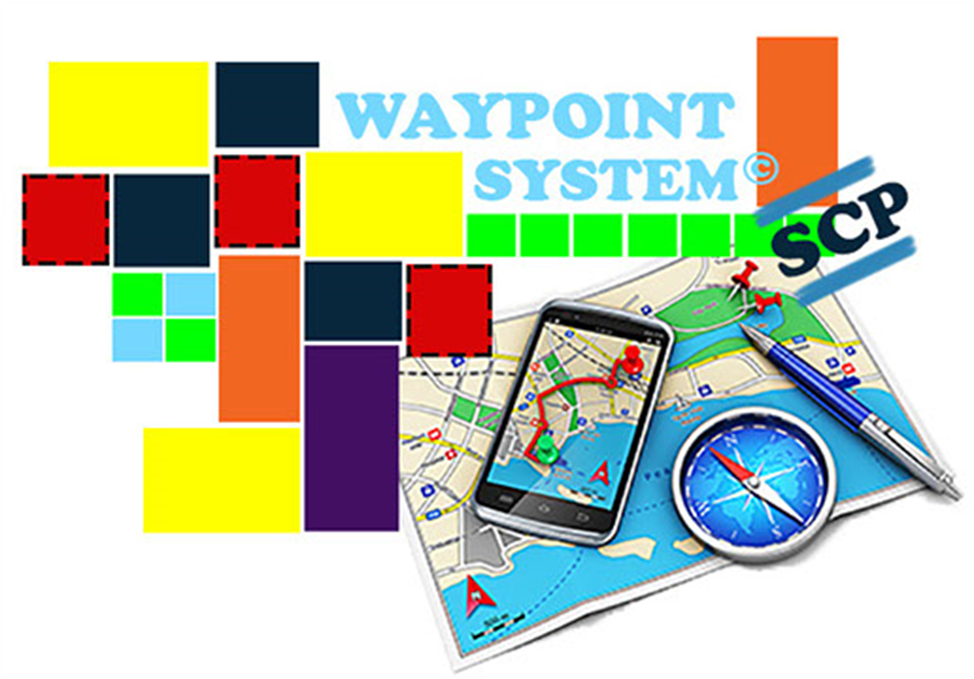 Audio Option for your low level and non readers.
 English and Spanish versions available.
VIP TEST
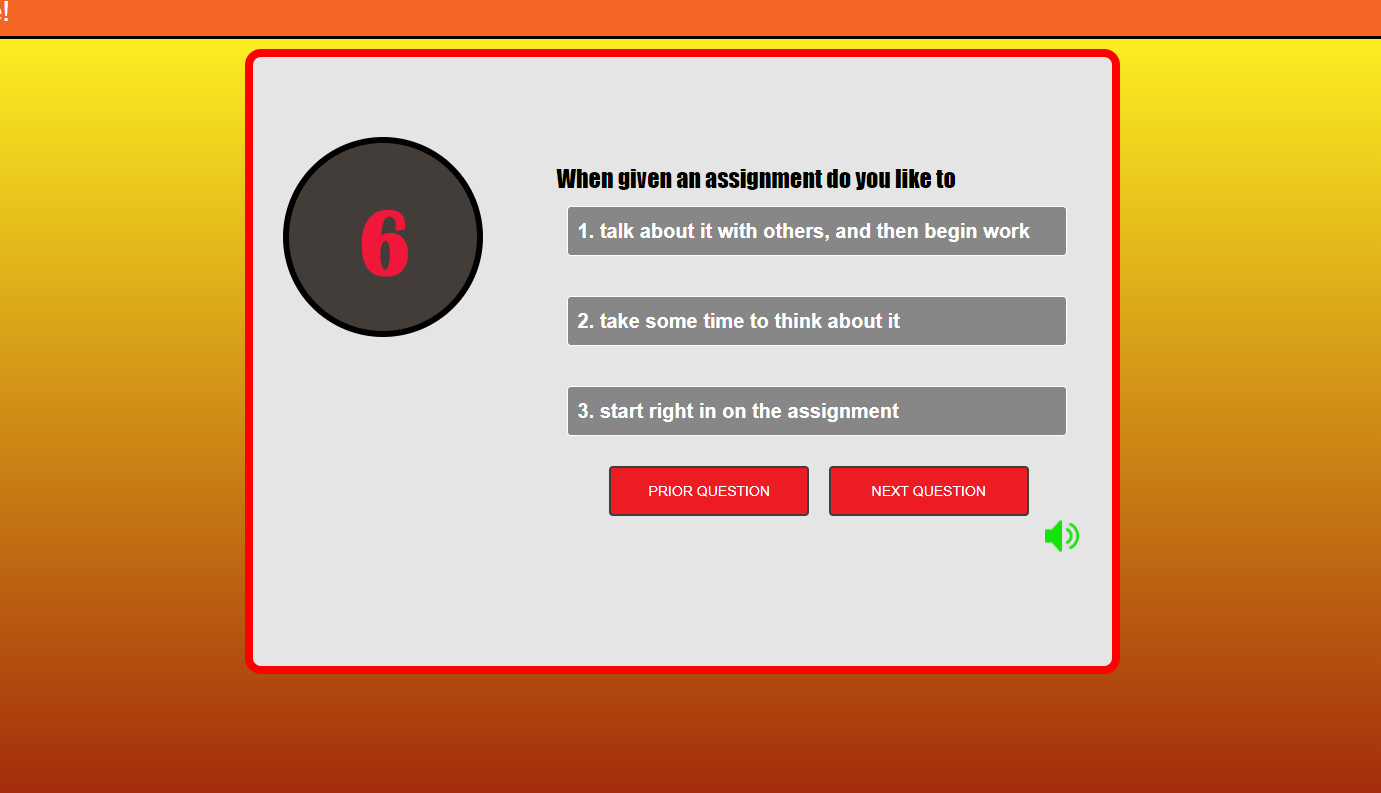 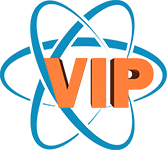 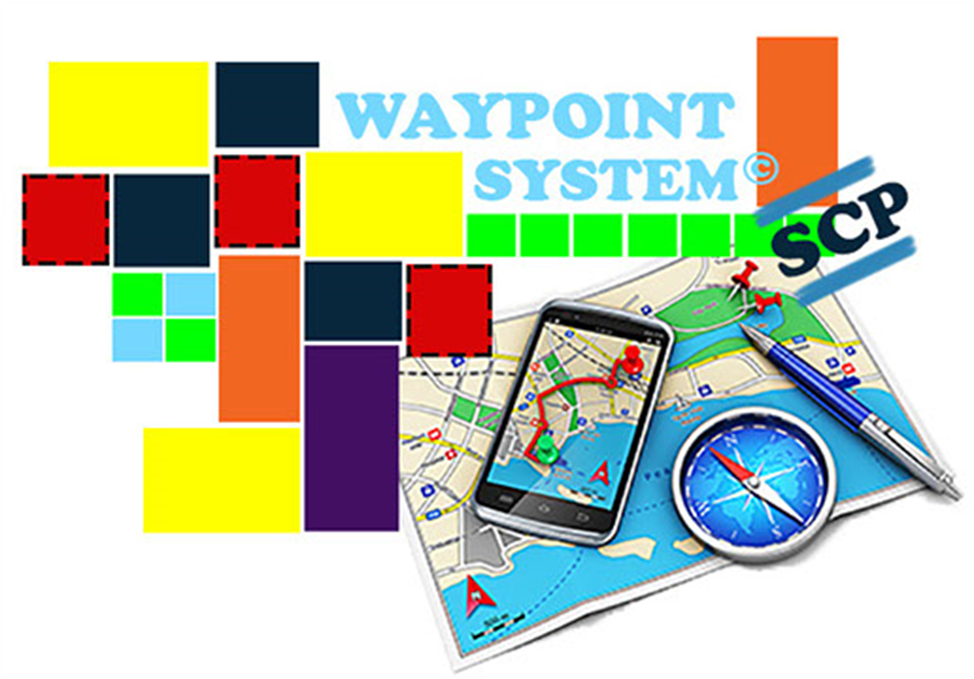 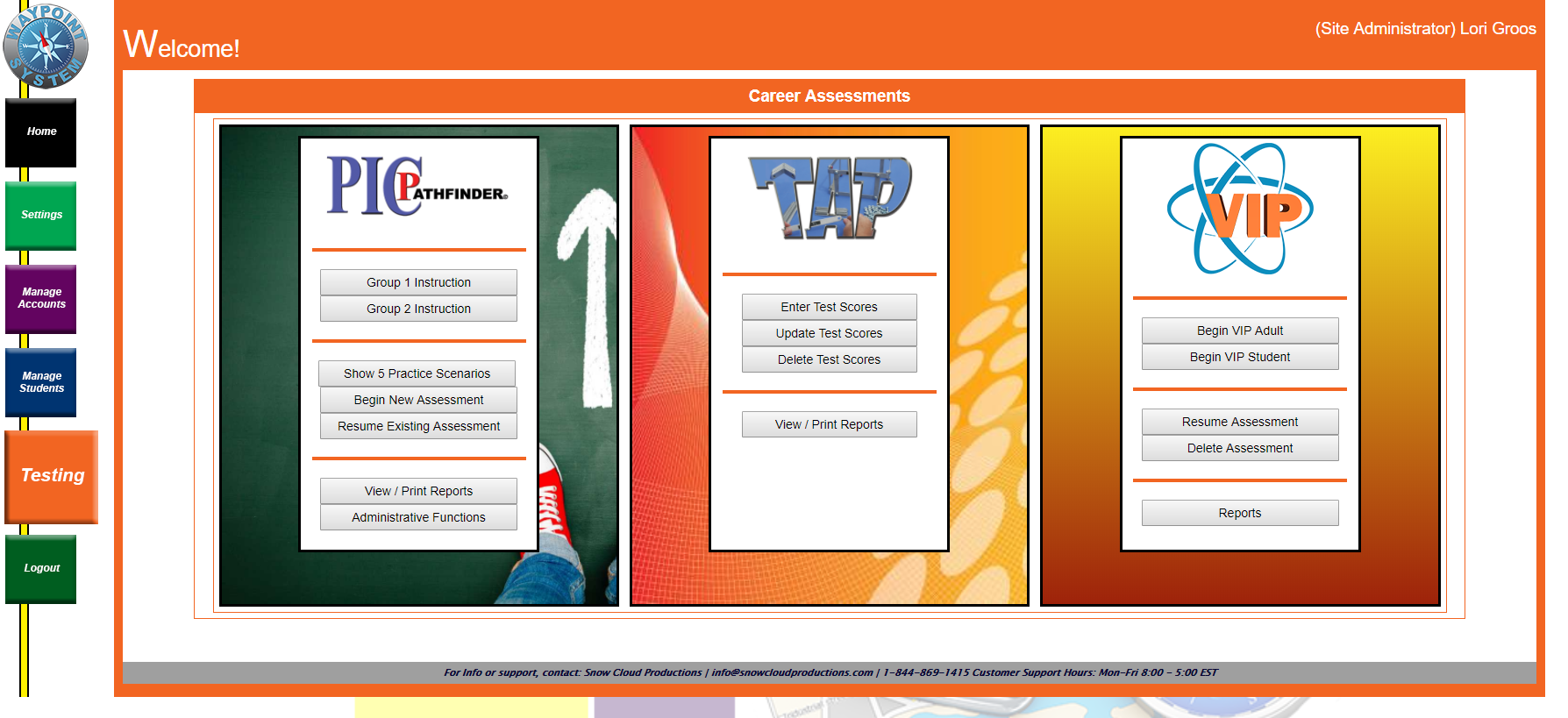 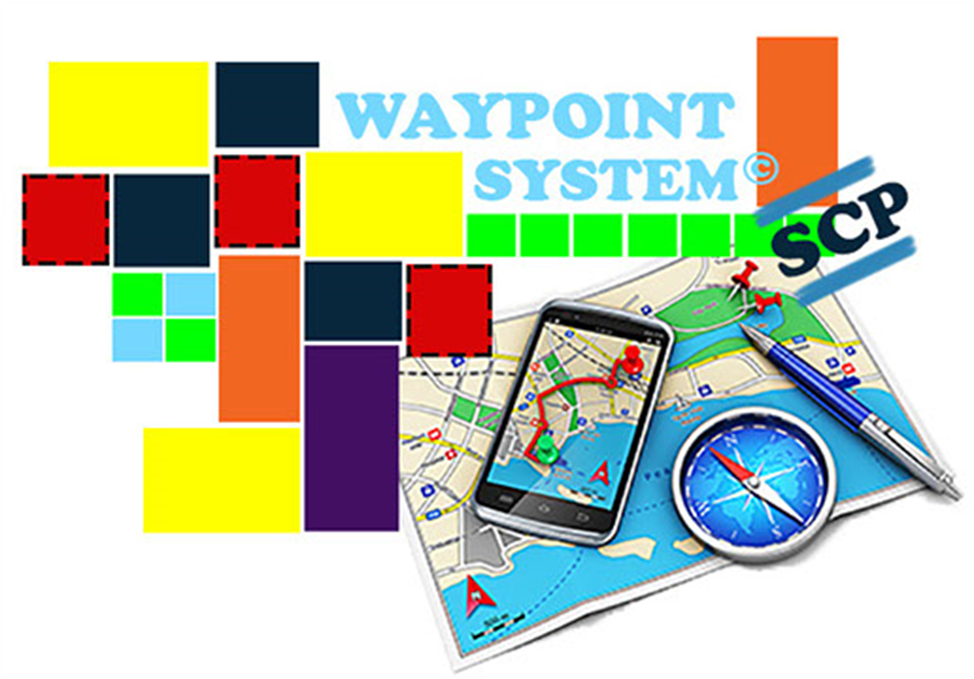 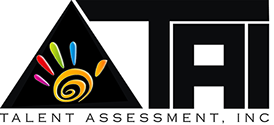 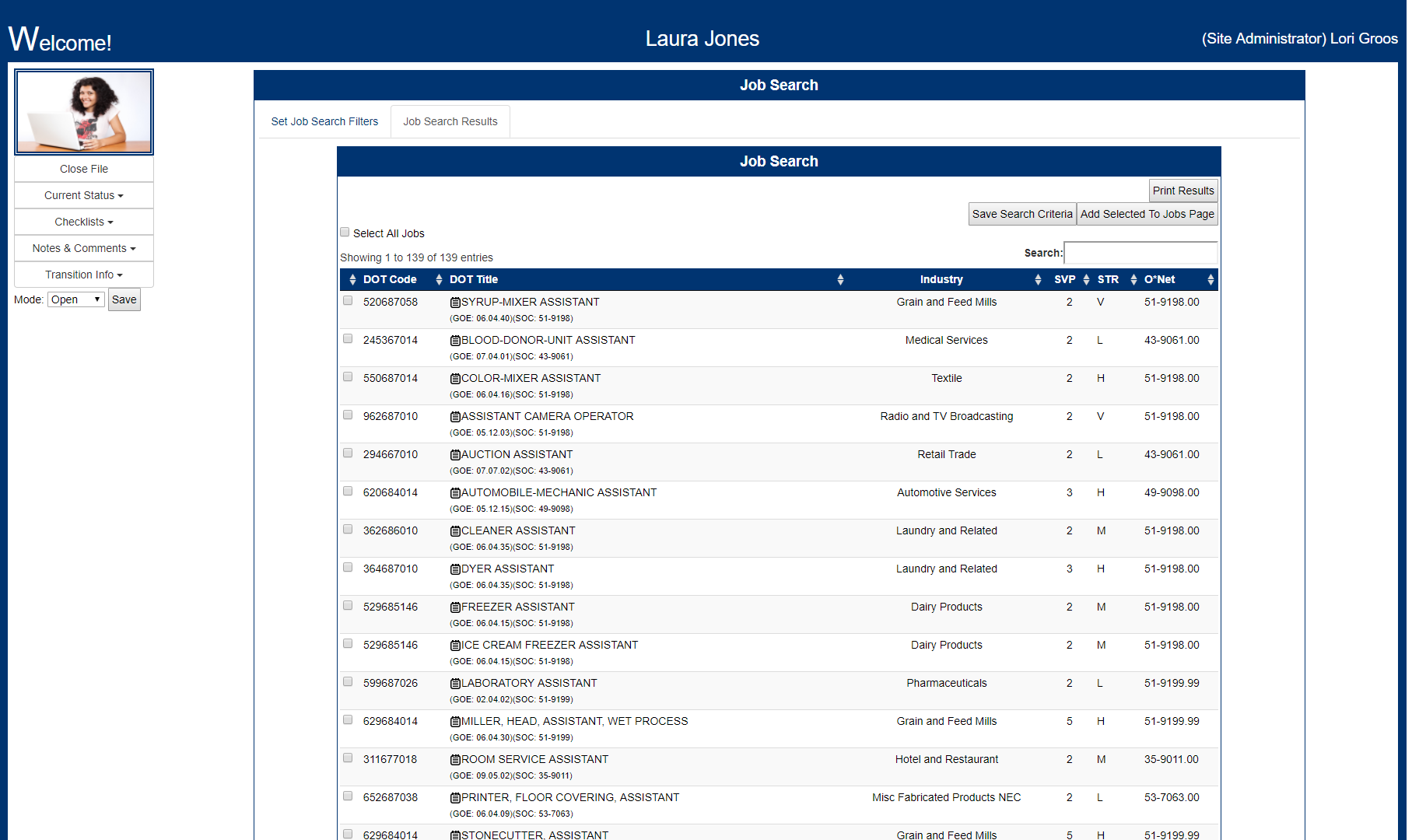 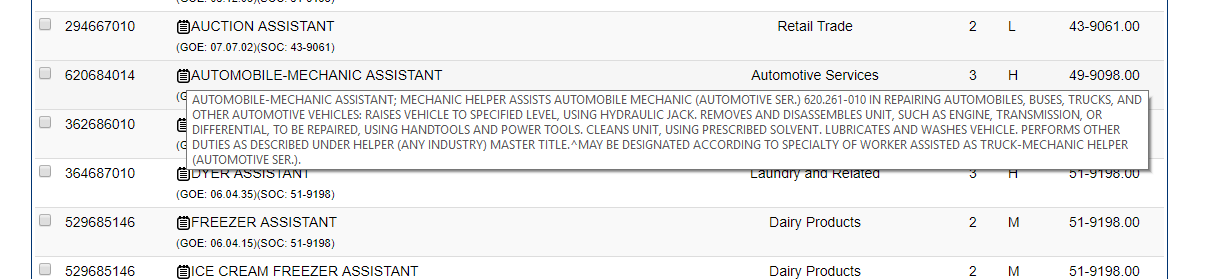 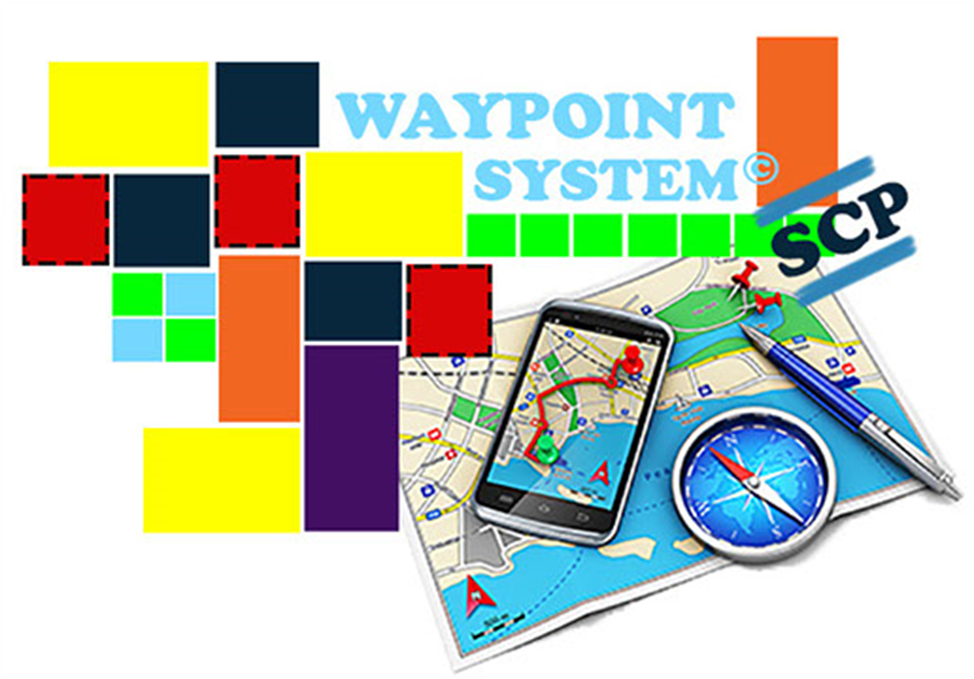 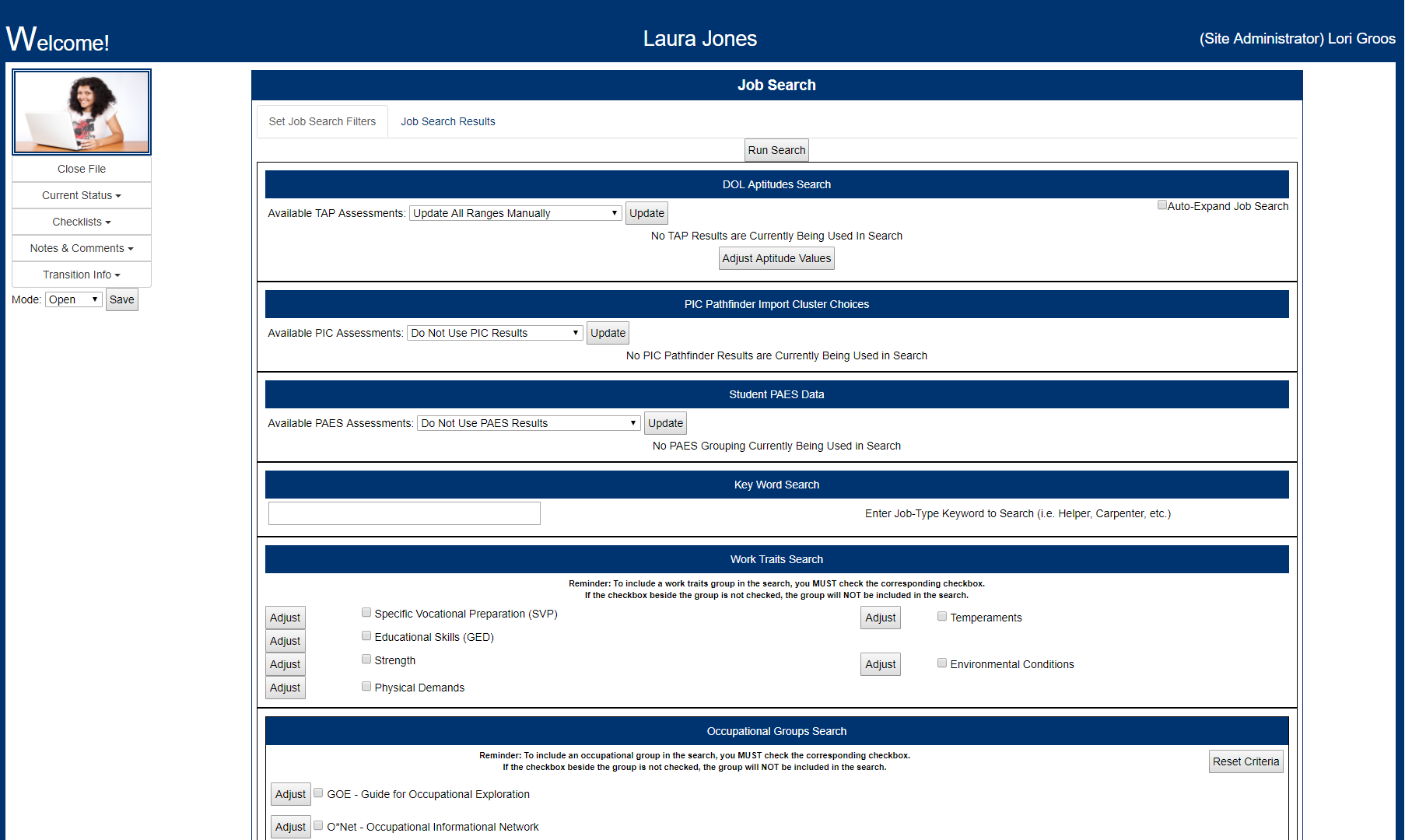 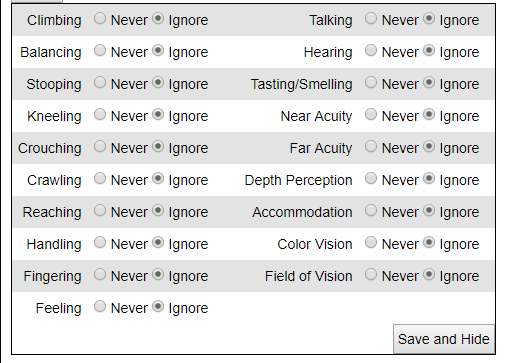 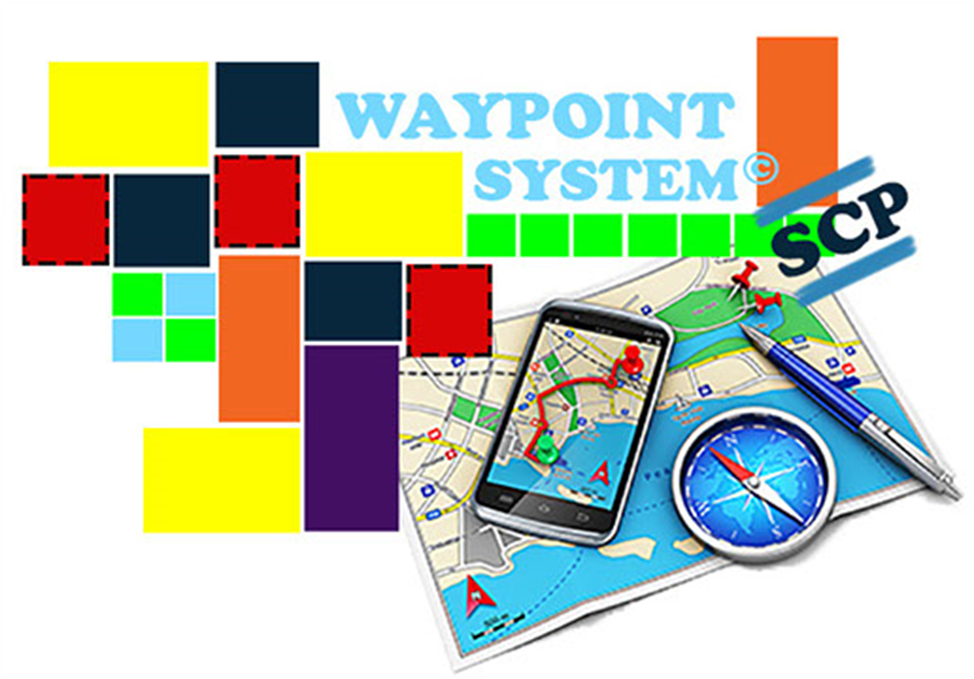 19
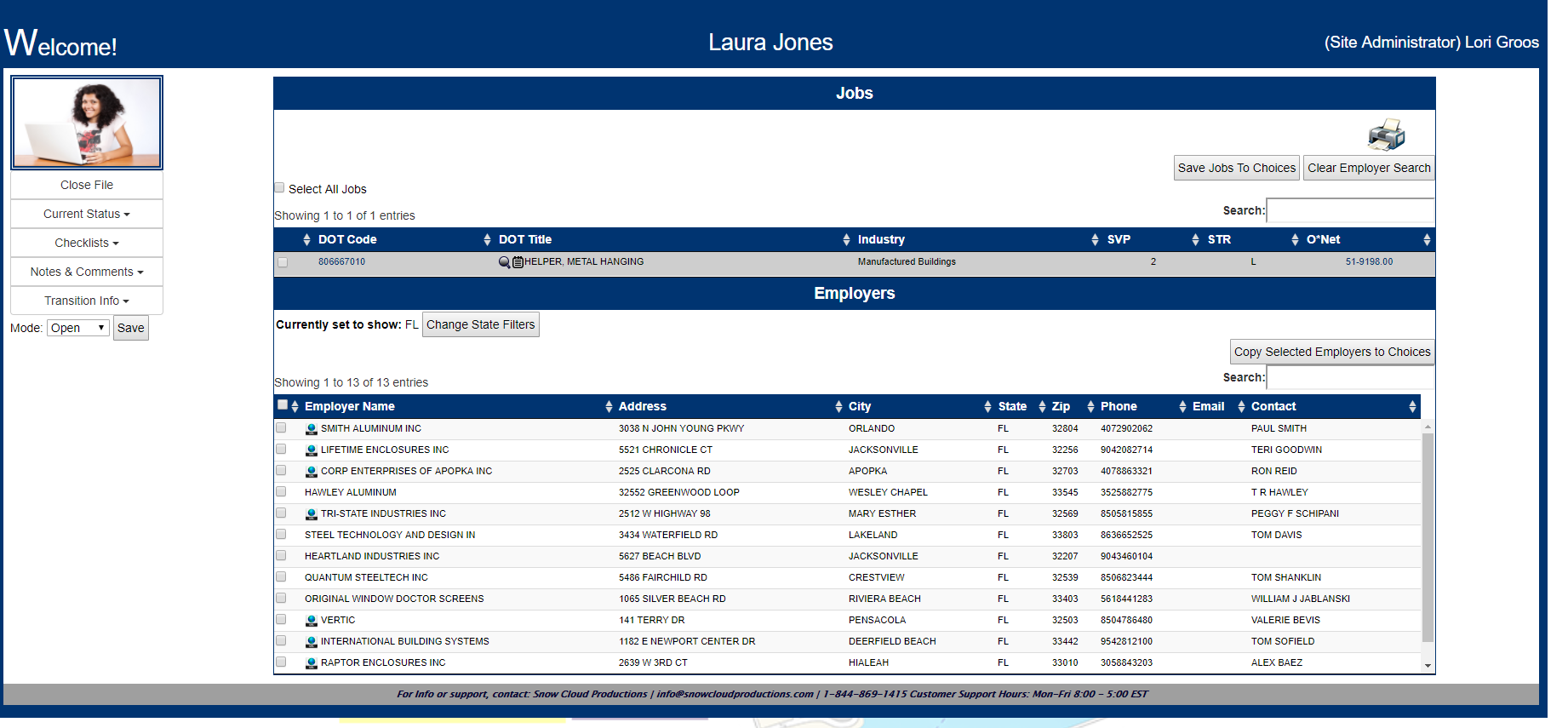 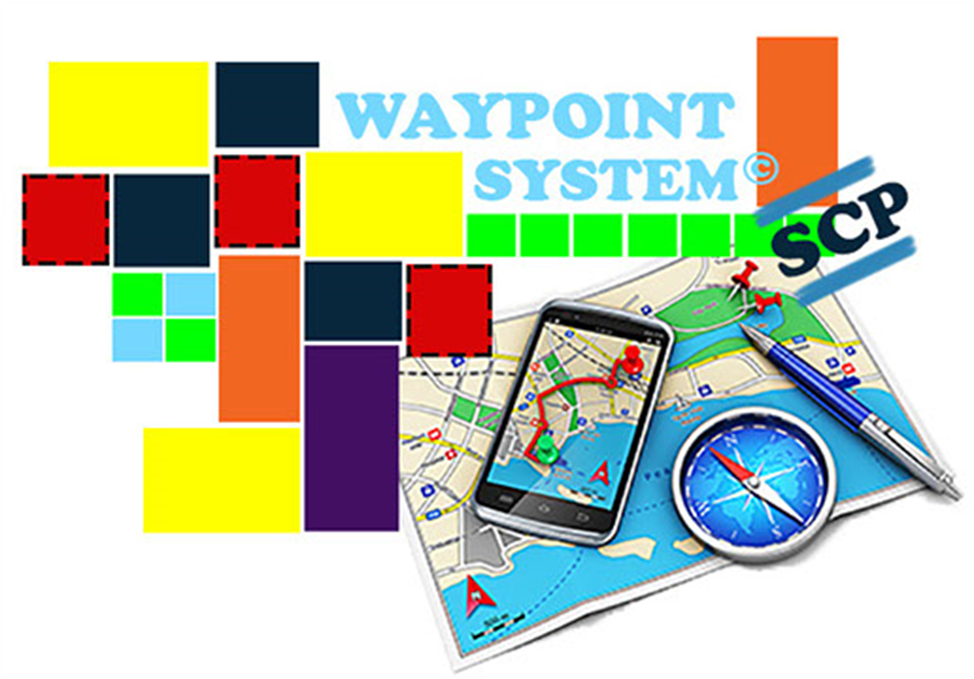 20
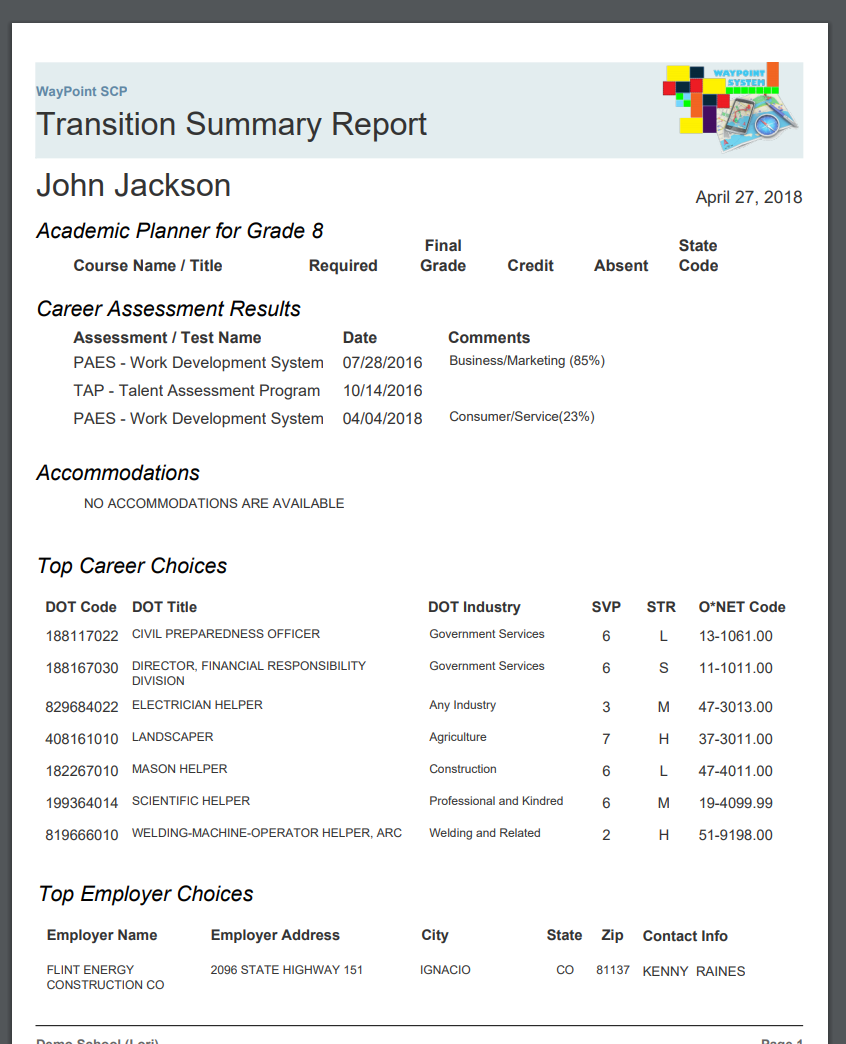 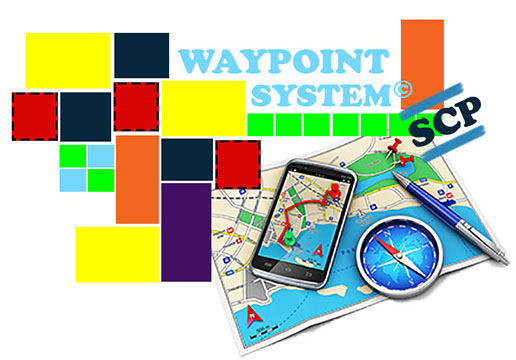 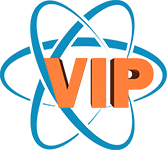 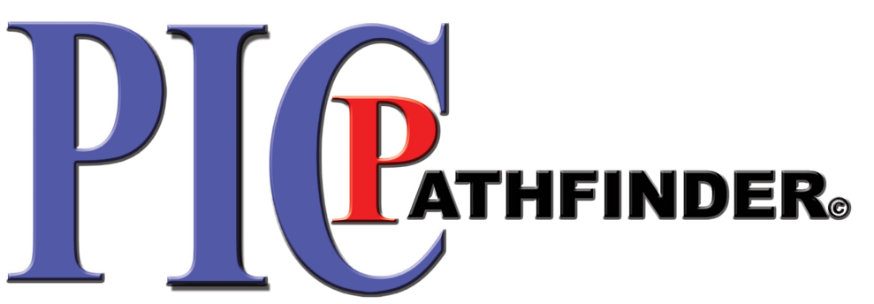 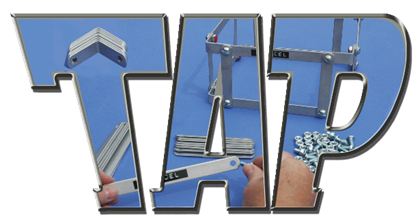 Linking Students to Realistic Career and Job Options in their own Communities!
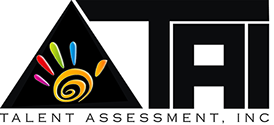 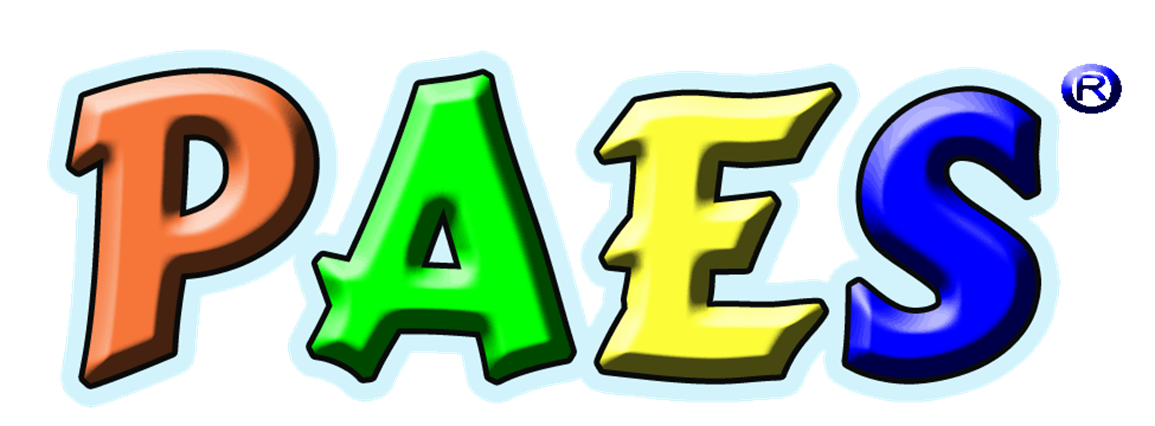 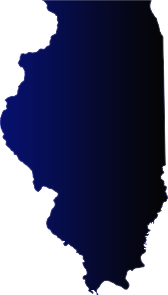 Practical Assessment Exploration System
Did you know?  As of 2018, there are approximately 62 PAES labs in Minnesota, 50 in Illinois, 6 in Missouri, 8 in Wisconsin, 4 in South Dakota & over 1,820 PAES in the U.S.
There are also approximately 10 in Canada, 1 in the Bahamas, and *3 PAES in Europe (England, Germany, and Italy). *purchased by the Department of Defense.
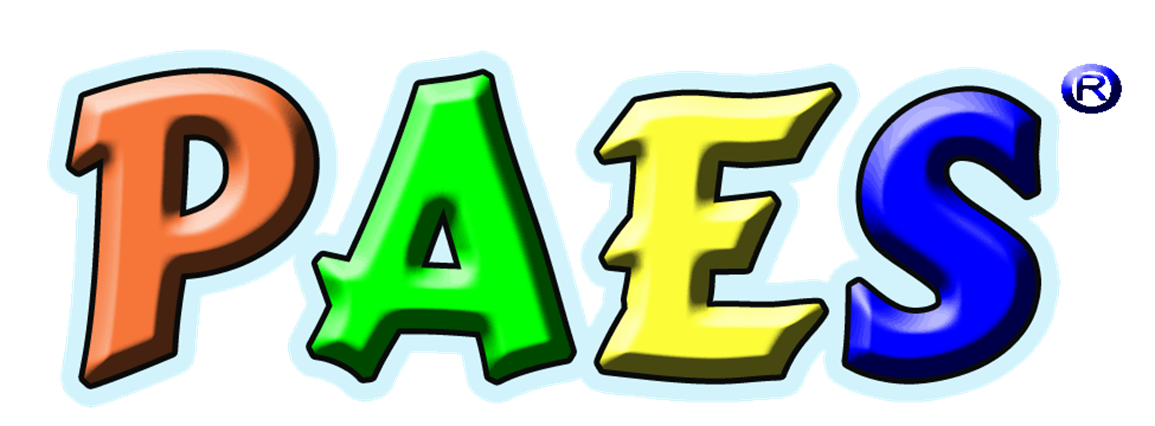 A Research-Based – Age Appropriate Transition Assessment of Employability Skills – Functional Skills – Work Behaviors and Interests
For Middle School, High School, and Special Populations.
Convert typical classroom to a simulated work environment. Teachers become the boss -students become the employees - students punch a time-clock.
Work DevelopmentCurriculum
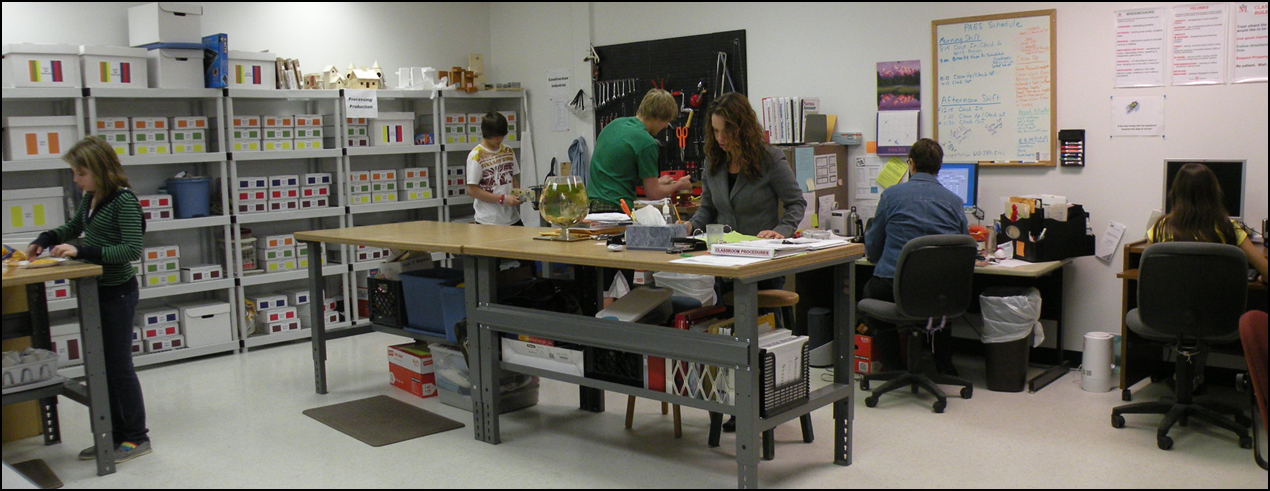 Consumer Services
Computer Technology
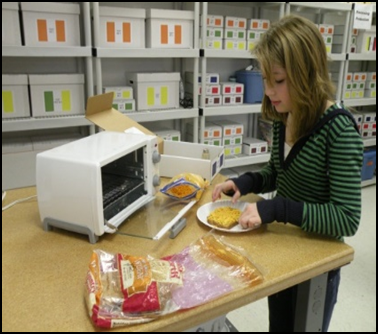 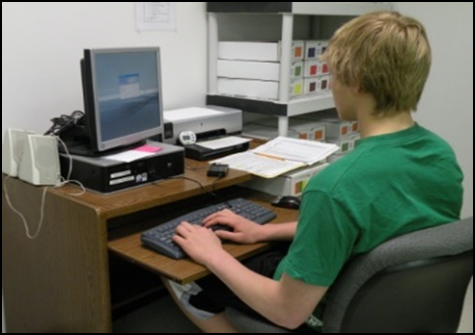 Business & Marketing
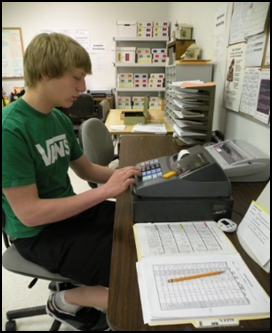 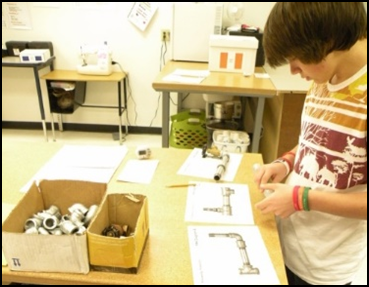 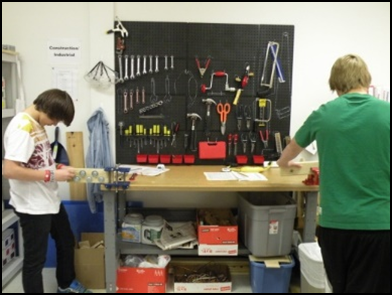 Construction & Industrial
Processing & Production
Composed of 264 “Hands-on” tasks, giving students the opportunity to solve problems and complete projects that simulate entry level tasks in Five Components.
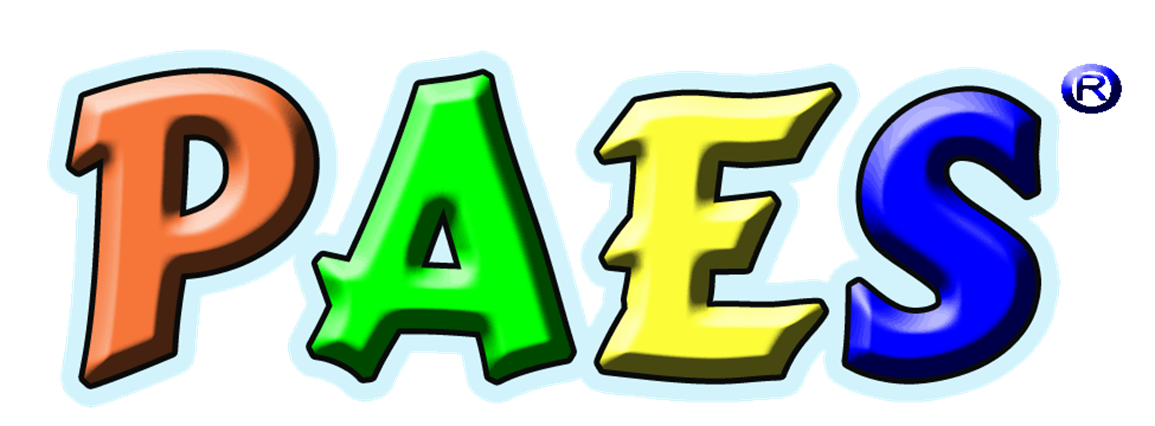 5 Components8 or 10 Units per Component
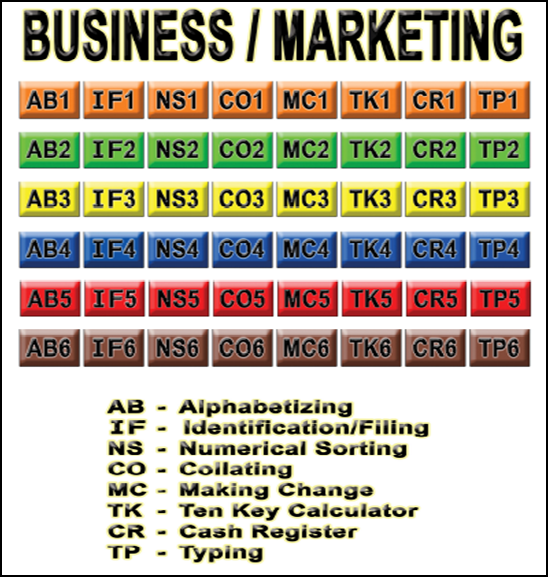 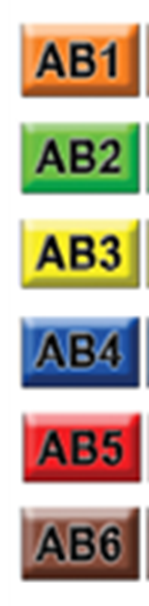 Alphabetize 26 cards by 1st letter
Alphabetize 52 cards by 2nd  letter
Alphabetize 52 cards by 3rd & 4th letters
Find people in phone book
Find businesses in phone book
Alphabetize 116 cards by last name
Six Jobs per Unit
Alpha Numeric Identification
Jobs are Color Coded from Easiest to Most Difficult
Student Must Attain 100% Mastery before Proceeding to Next Level of Difficulty
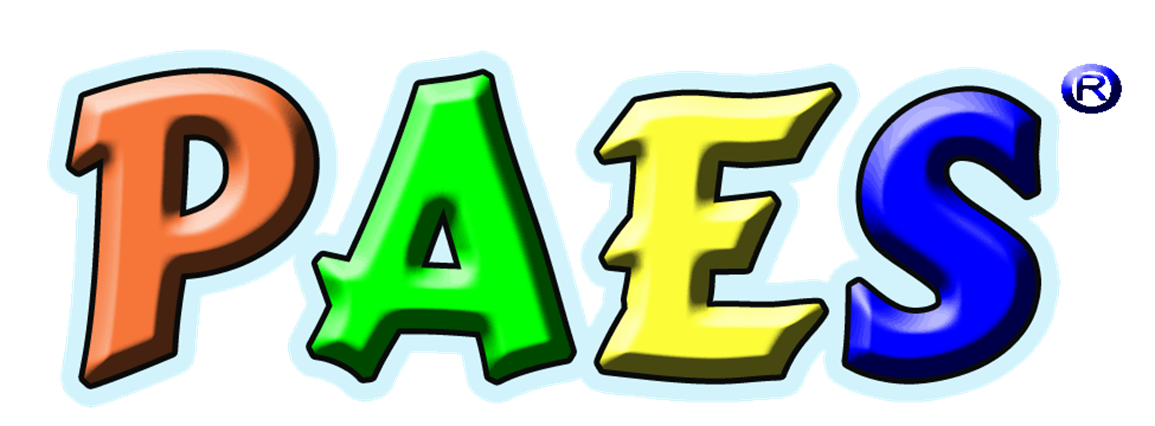 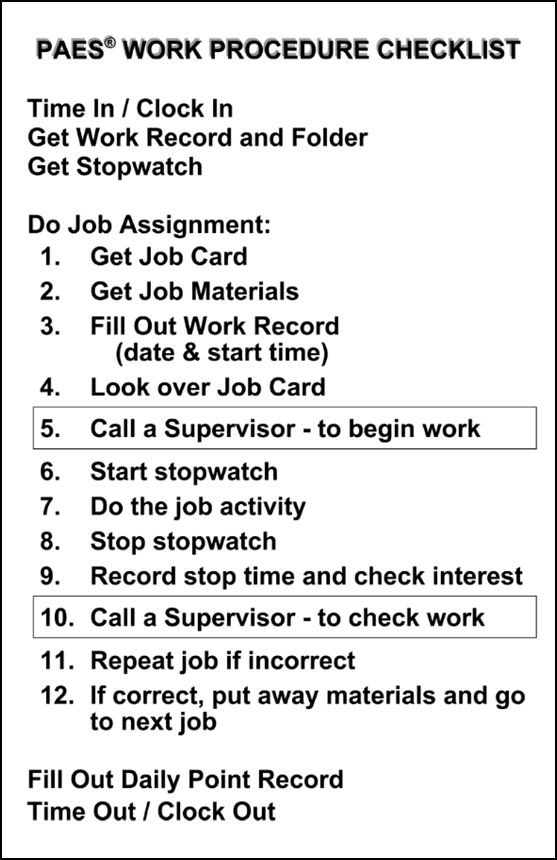 Work Procedures
Students (employees) follow work procedure checklist
Get work folder
Get job card & materials
Get stopwatch
Call supervisor
Go to work
Teachers (supervisors)                                                                                                 give only the necessary level of assistance
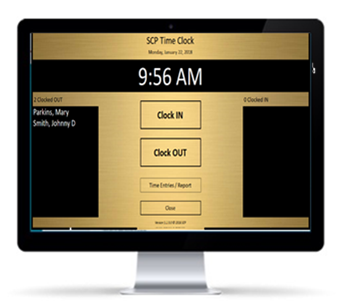 Students perform tasks in the classroom that simulates actual Work Environment!

Promotes independent work and problem solving skills!
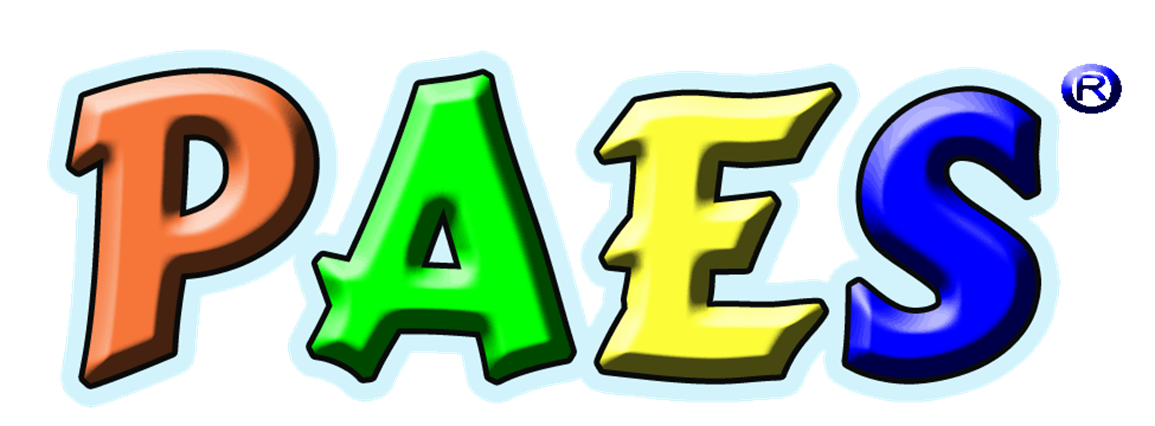 Five Data Points of information are collected.
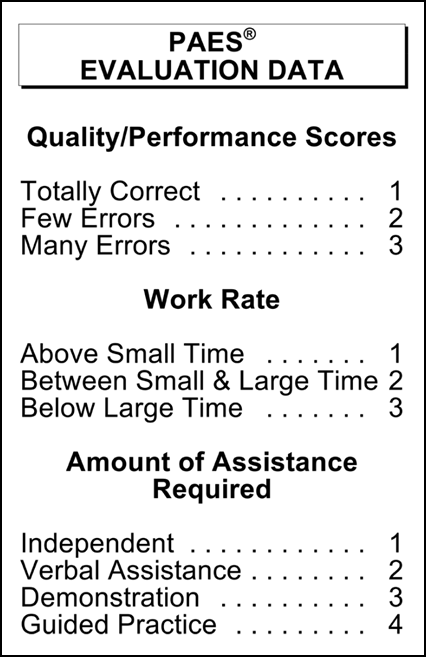 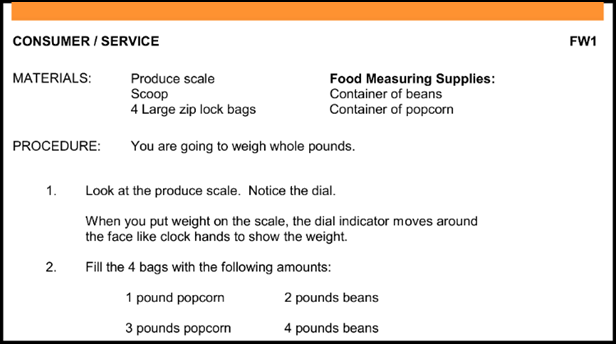 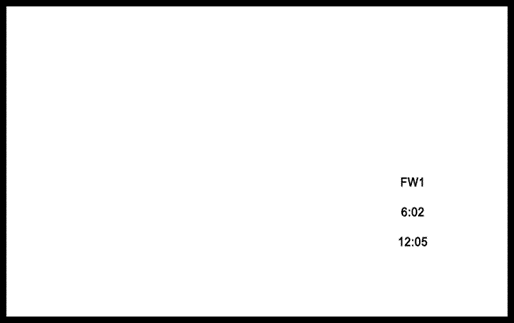 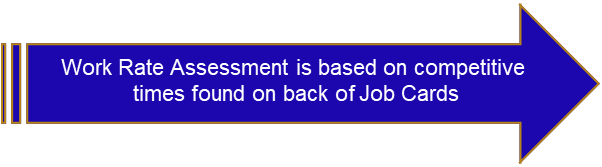 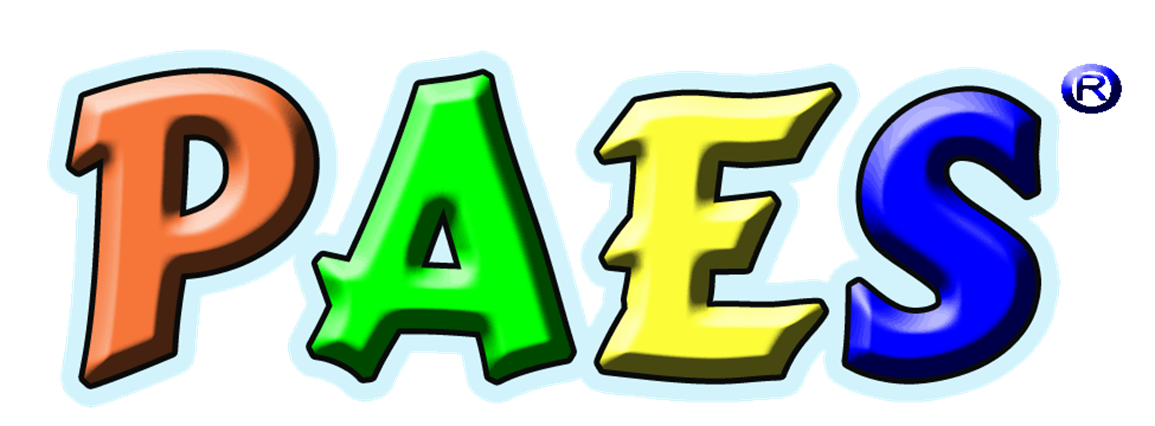 Students Interest is also recorded 
     -HIGH, MODERATE, OR LOW-
Standard Data Collection 
& 
Sub-Task Data Collection 

Allows Assessment to be taken on any Individuals at Varying Levels of Learning.
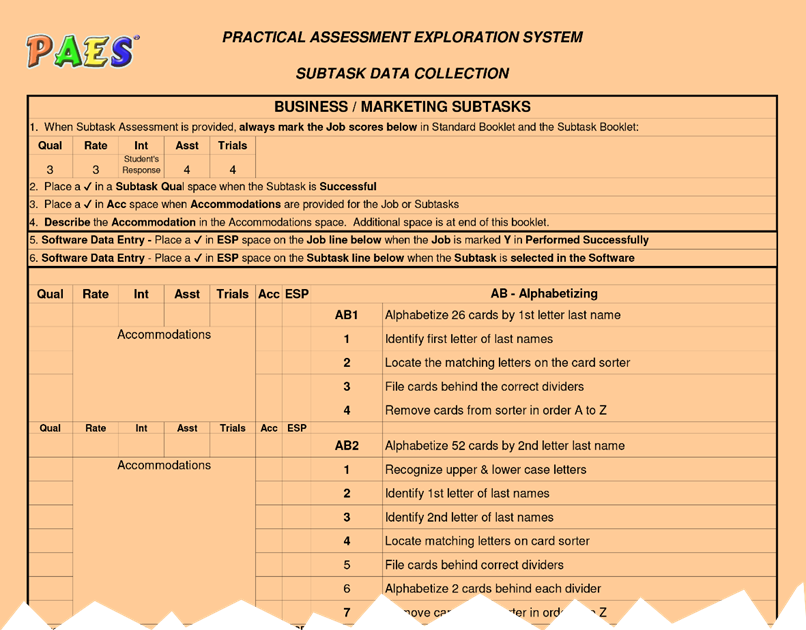 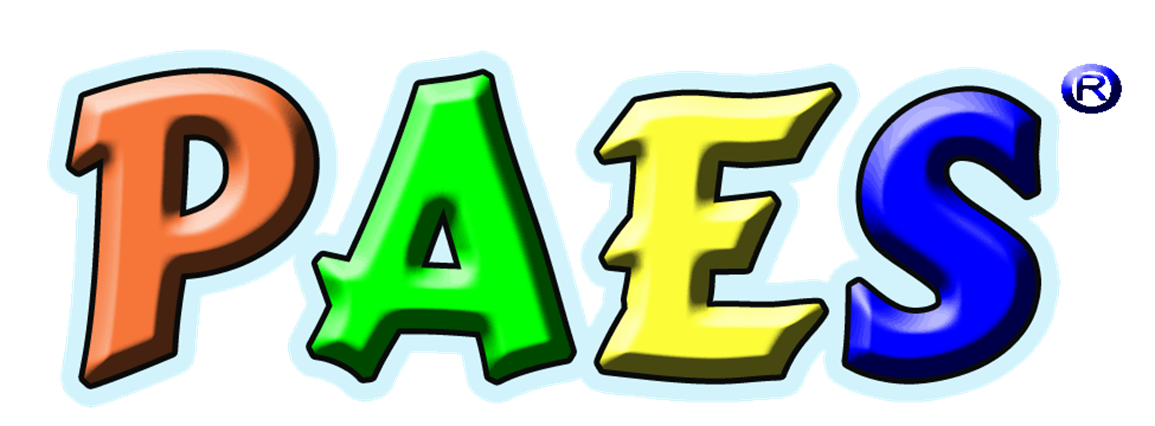 Measures level of support required to do the job!
Individual Performance Summary Report
Successful & appropriate work placement
IEPs and Transition Planning
Transition Compliance - State, Federal (IDEA Indicator 13)
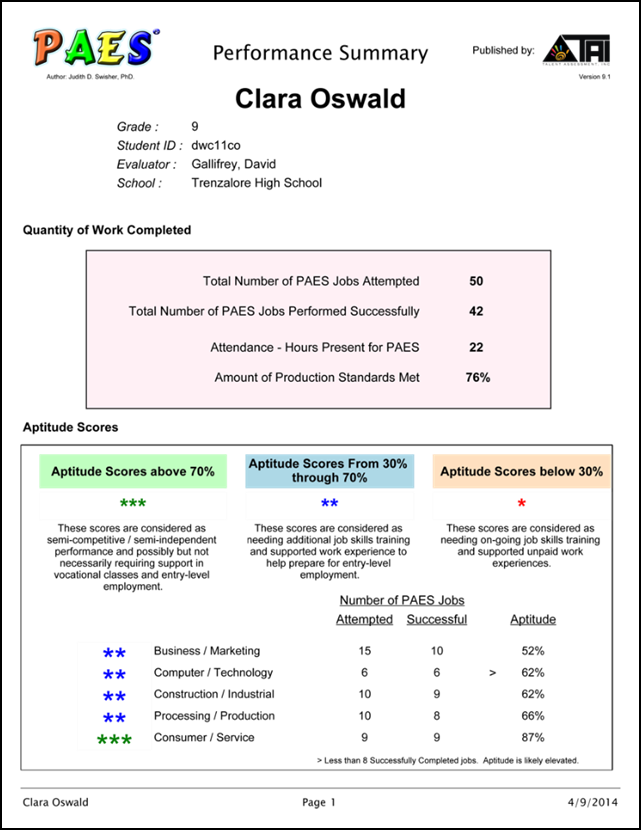 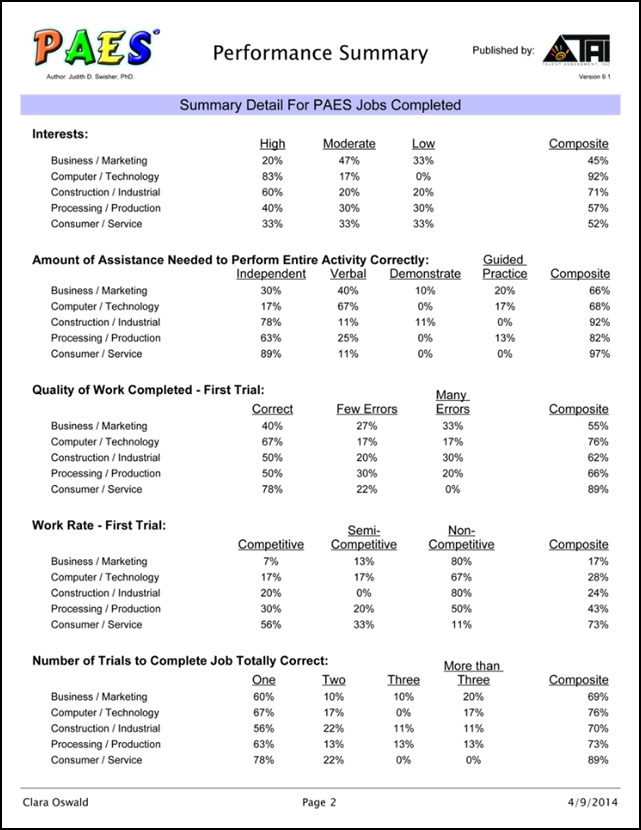 30
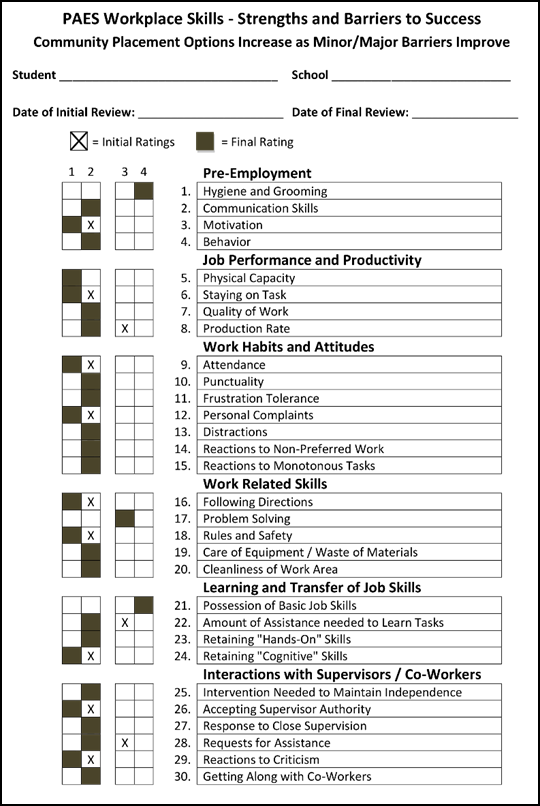 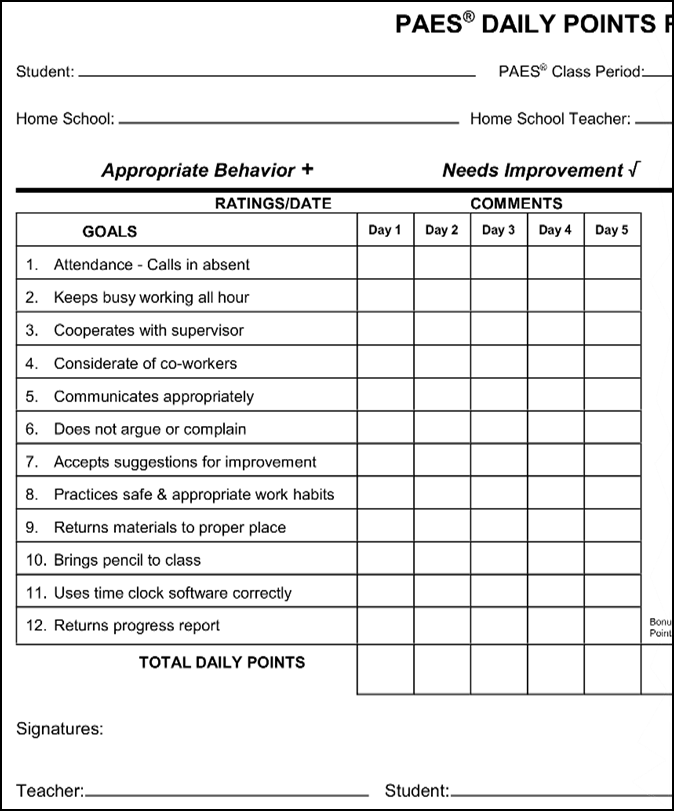 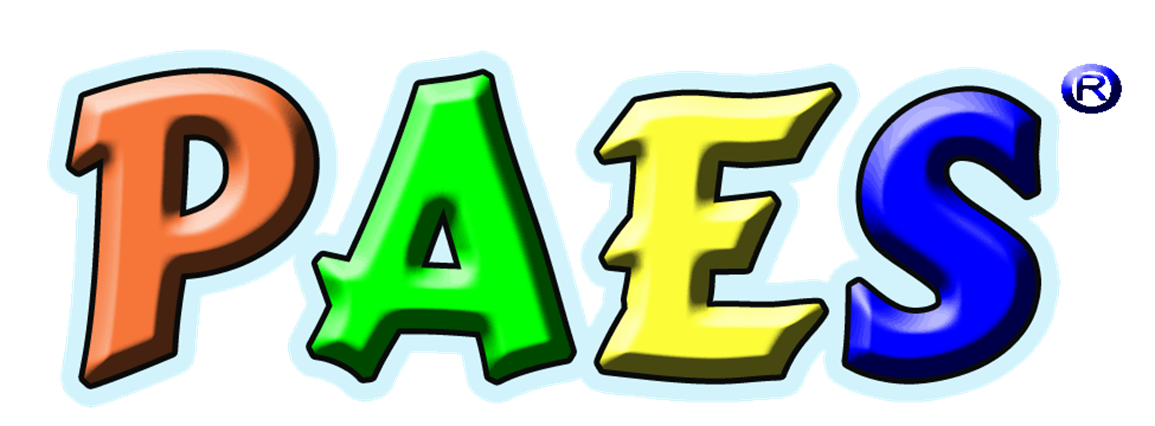 Work Behavior Development & Assessment
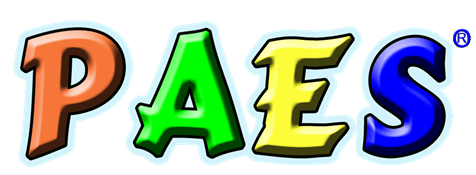 In Summary
PAES® is a Hands-On program that “multi-tasks”

Career & life skills training
Performance based assessments
Career exploration
Work behavior development
Data collection

Used towards successful & appropriate work placement
Used for IEPs and transition planning
Helps with Transition Compliance - State, Federal - including IDEA Indicator 13
Upon Completion
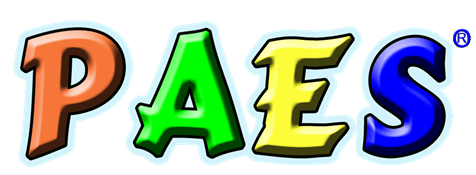 The Student/Individual:
Has learned entry-level skills in multiple career/work areas
Has learned how to follow work procedures
Has learned about his/her own appropriate work behaviors
Has discovered his/her interest for certain tasks and job skills
Has learned problem-solving skills

Educators Know:
What skills students can perform competitively
What special assistance or adaptations are required for some 	  students
The best next step for each student
The job strengths and preferences of the student
The level of appropriate work behaviors
Vital transition information for IEPs and appropriate job        	 placement
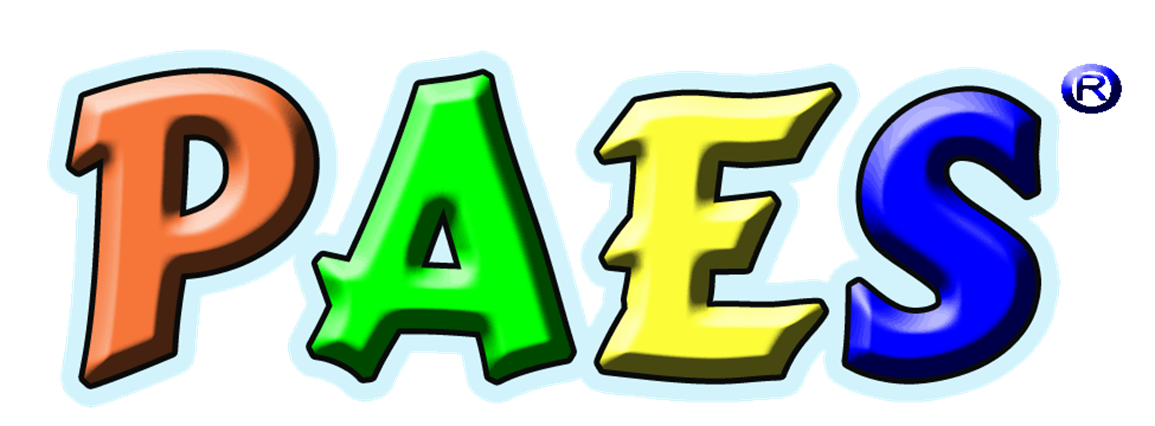 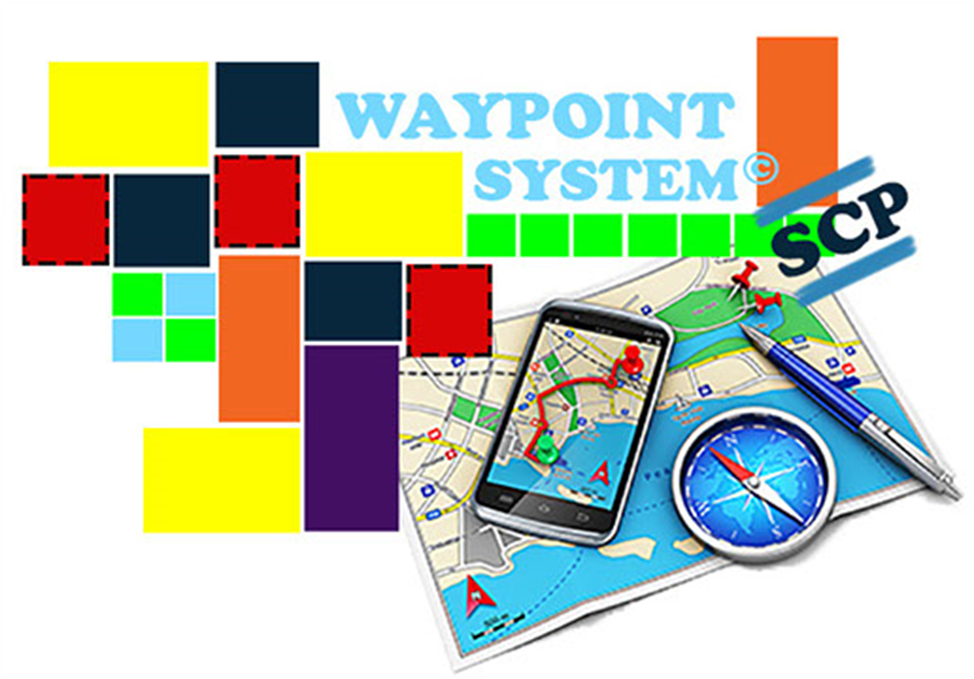 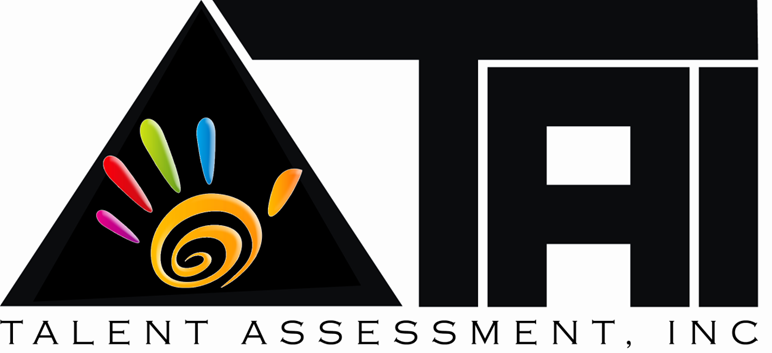 http://www.wbay.com/content/news/Manawa-paving-the-way-for-special-education-students--479573423.html
For Information Contact: 
Valerie Kean
Illinois Sales Executive & Certified Trainer
309.231.7470